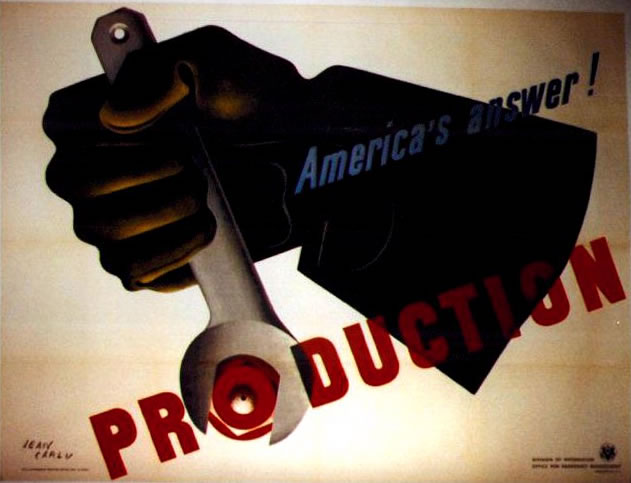 Propaganda
Principles of Visual Design LCC 2720Instructor: Brian Schrank
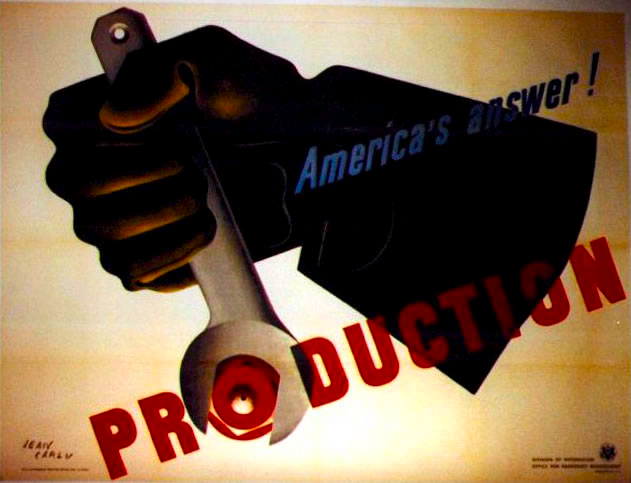 Lecture Overview
Introduction
Two Levels of Propaganda
Systemic (pervasive, status quo)
Acute (protest, challenge status quo)
Three Types of Propaganda
Political
Ideological
Commercial
International Propaganda
Arose in WWI – WWII
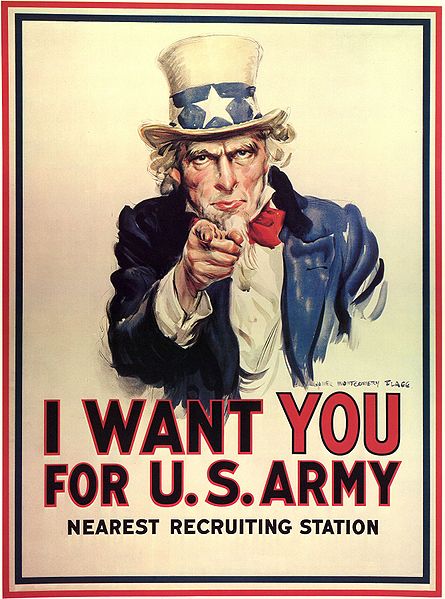 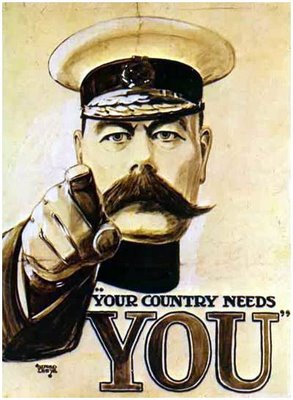 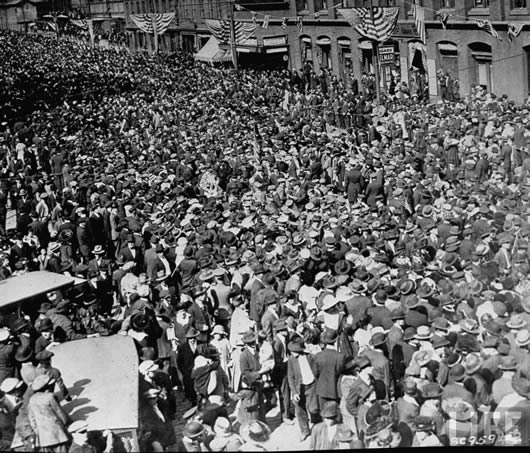 Propaganda began as a governmental toolto influence the new urban masses.
Propaganda is Common Today
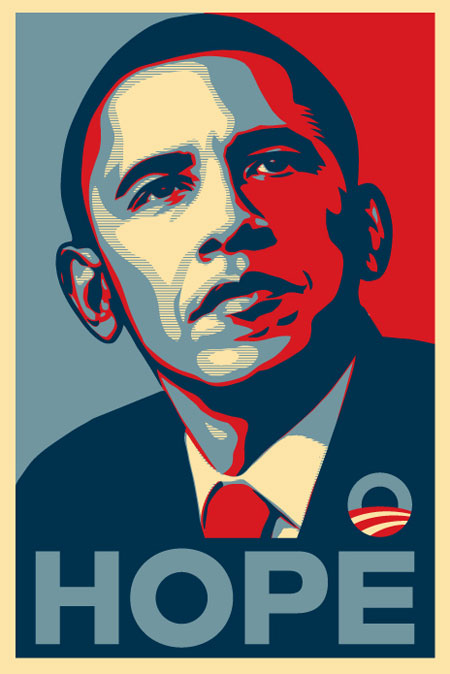 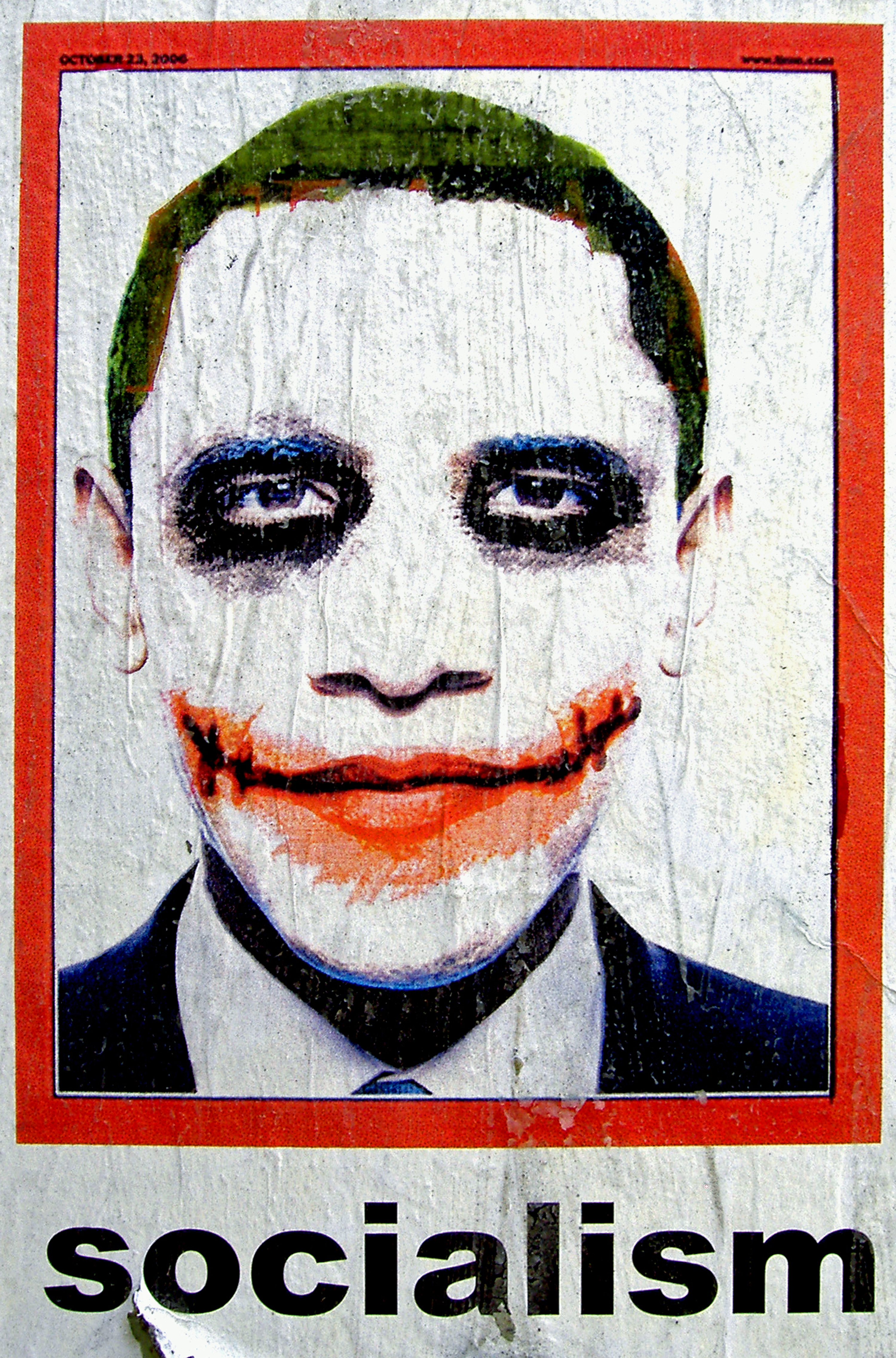 …and it is not only used by governments.
What is Propaganda?
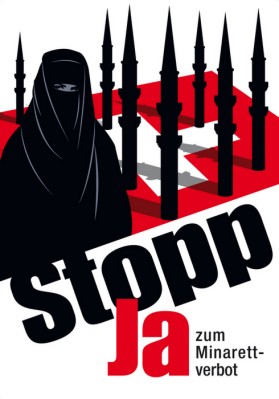 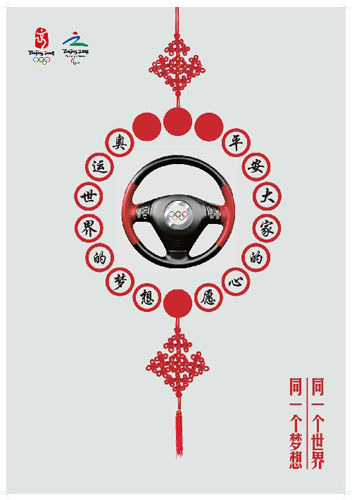 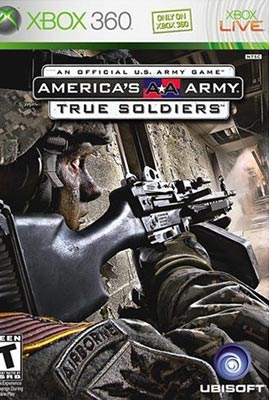 Propaganda is media that deliberately shapes perceptions, manipulates thought, and directs viewer behavior toward an agenda.
Propaganda Manipulates through Emotions
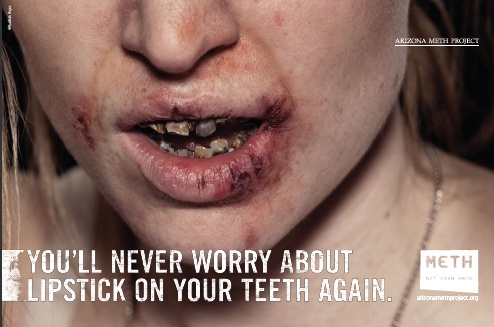 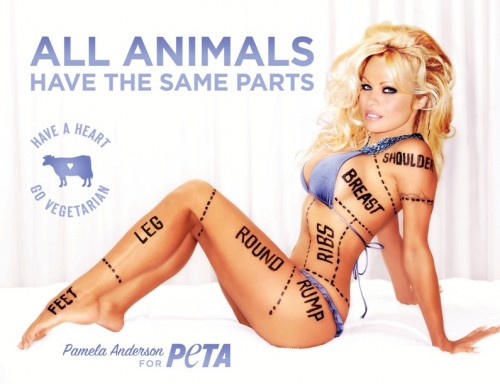 Propaganda selectively uses strong images and loaded messages to produce an emotional and irrational, rather than rational response, to the information presented.
Who Uses Propaganda?
Governments
Political Parties
Corporations
Special Interest Groups
Liberal example: Code Pink
Conservative example: National Right to Life
Anarchist example: Anonymous
Two Levels of Propaganda
Systemic Propaganda
Pervasive
Repeated often
Top-down
Creates “common sense”
Acute Propaganda
Not pervasive
Unusual to see
Bottom-up
Challenges “common sense”
Systemic Propaganda
Determines “common sense”
Liberals see it in:
the popular belief of American Exceptionalism
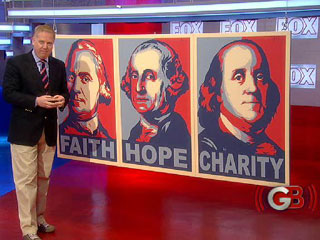 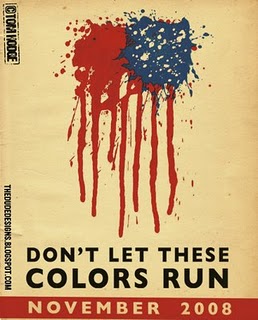 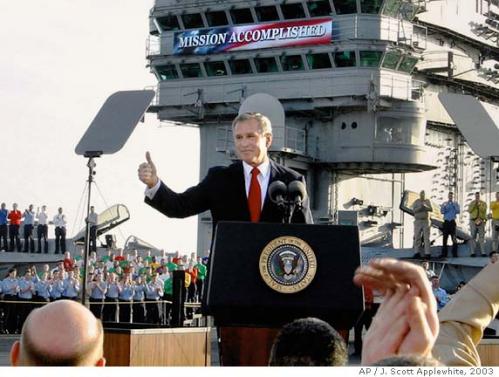 Systemic Propaganda
Determines “common sense”
Conservatives see it in:
the liberal bias of mainstream media
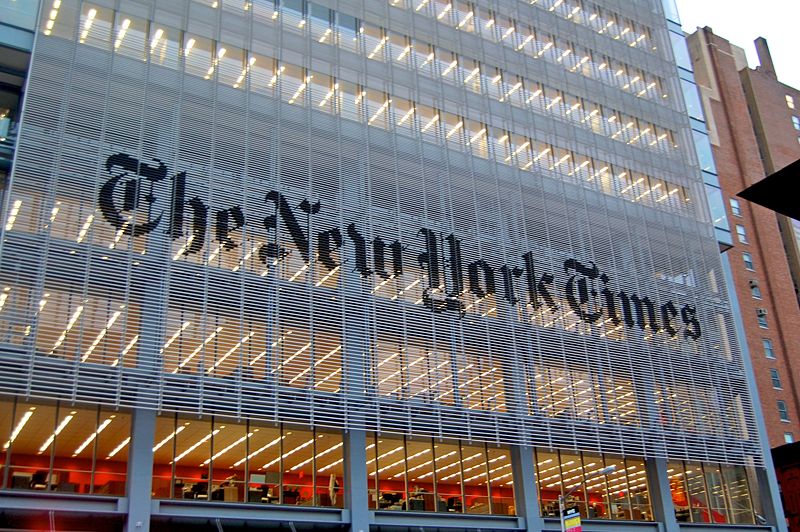 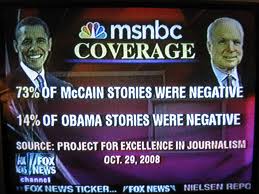 Systemic Propaganda
Determines “common sense”
Anarchists see it in:
the popular desire to consume and acquire products
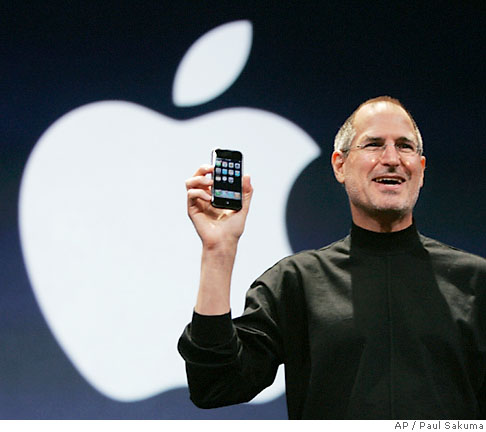 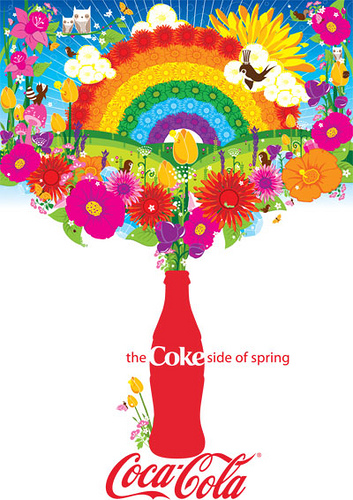 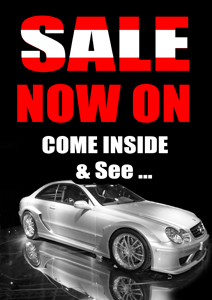 Systemic Propaganda
Determines “common sense”
Feminists see it in:
the popular objectification of women in media
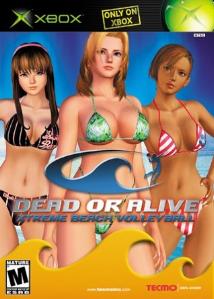 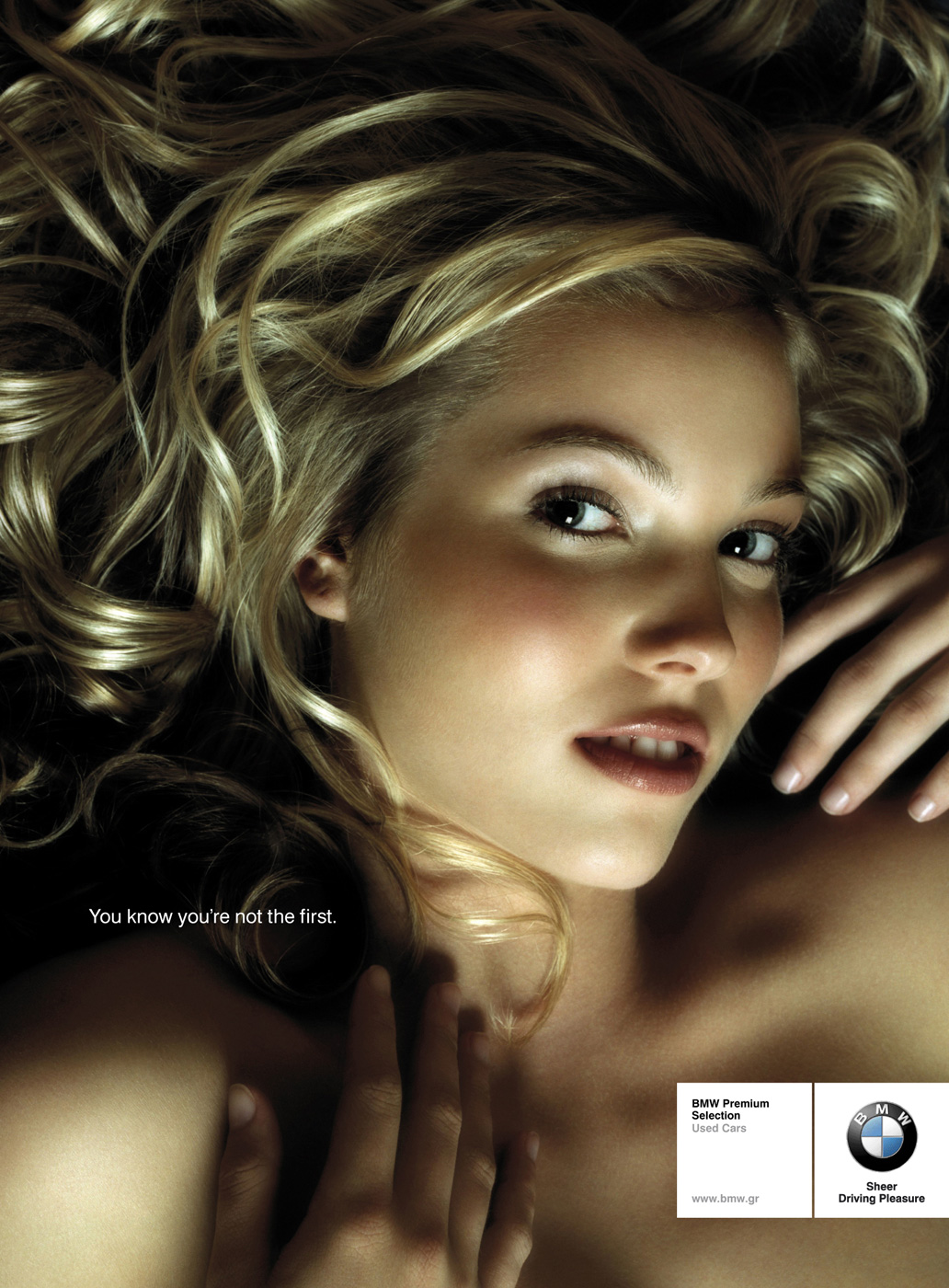 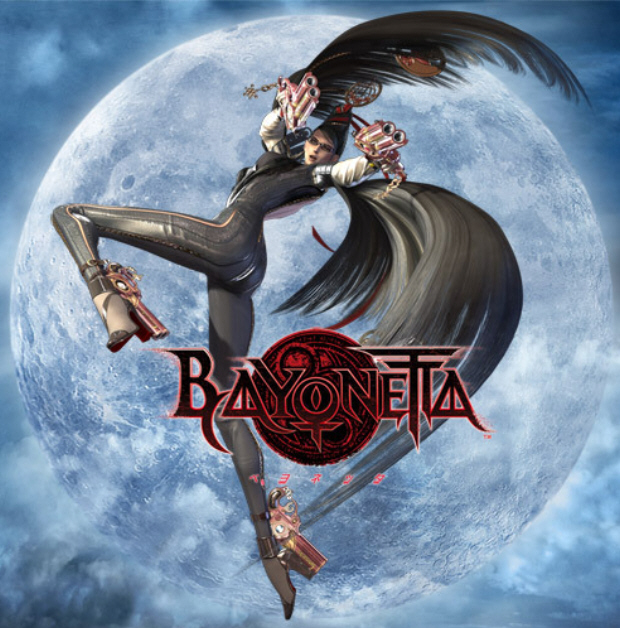 Systemic Propaganda
Determines “common sense”
Feminists see it in:
the sexism toward women in politics
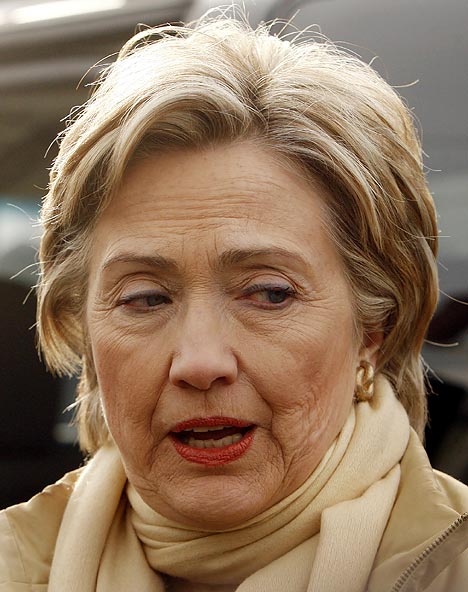 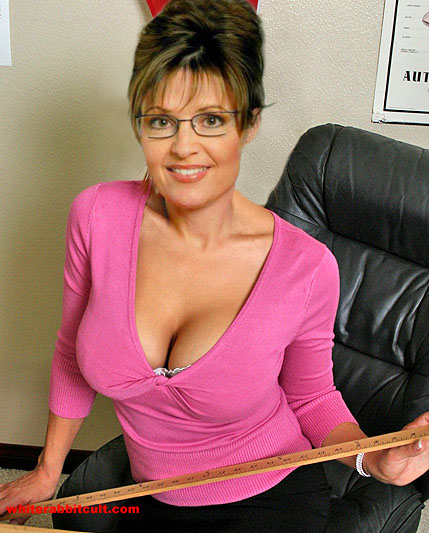 Two Levels of Propaganda
Systemic Propaganda
Pervasive
Repeated often
Top-down
Creates “common sense”
Acute Propaganda
Not pervasive
Unusual to see
Bottom-up
Challenges “common sense”
Acute Propaganda
Advance American Exceptionalism


Challenge American Exceptionalism
Acute Propaganda
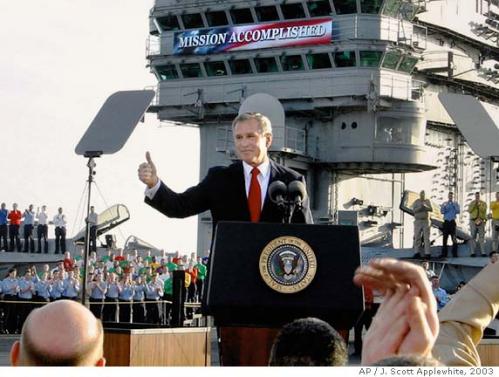 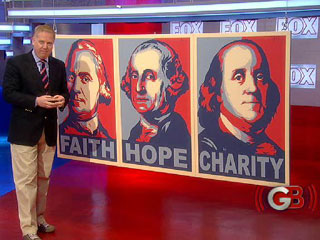 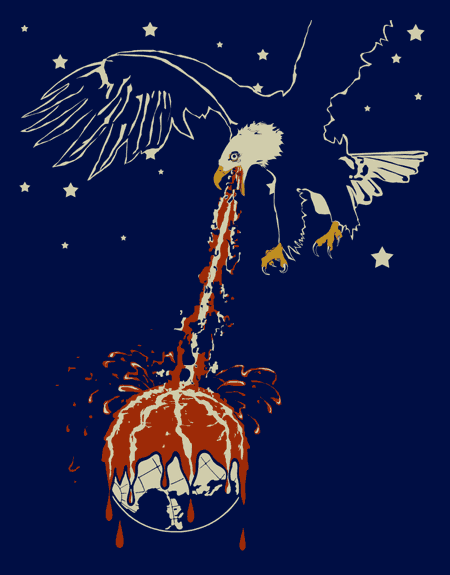 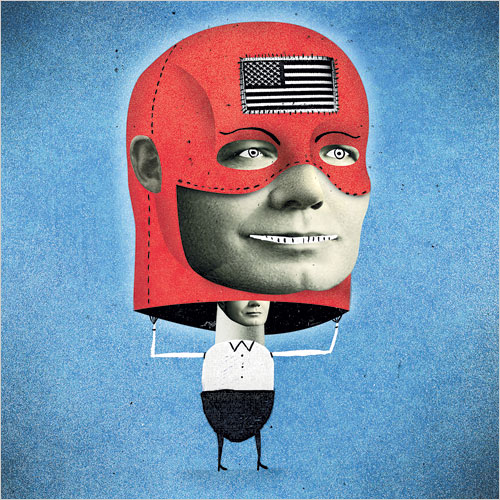 Acute Propaganda
Liberal Bias in Mass Media


Tea Party
Take America Back Convention
Glenn Beck
Acute Propaganda
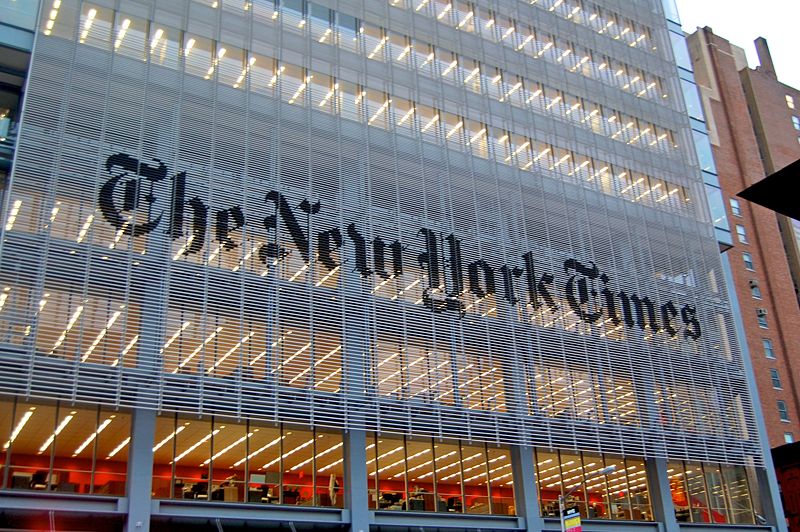 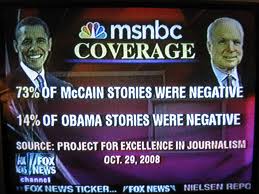 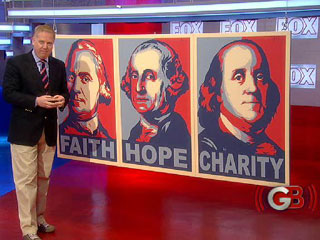 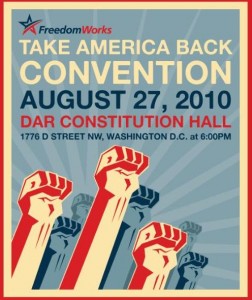 Acute Propaganda
Consumerism


Anti-consumerism
Acute Propaganda
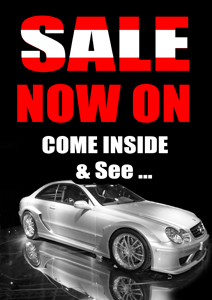 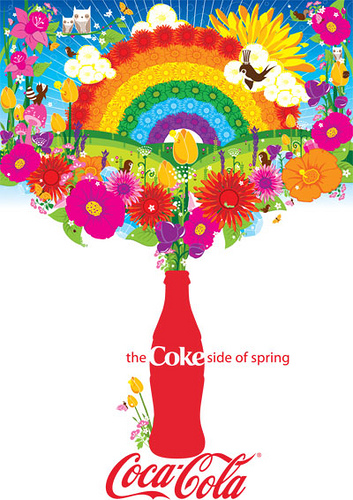 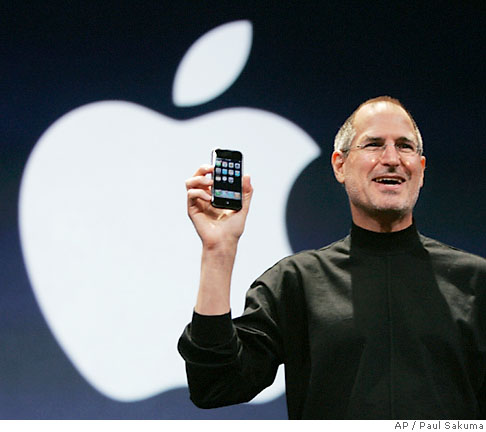 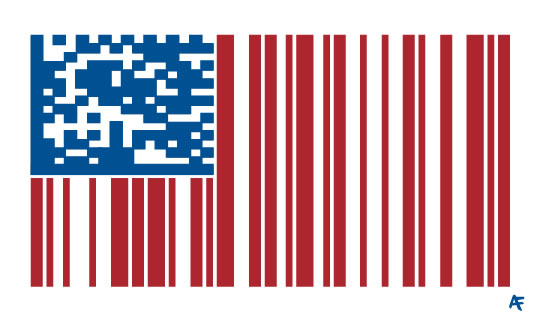 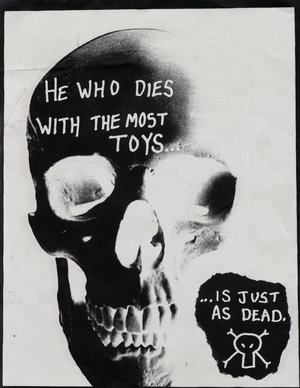 Acute Propaganda
Sexism in Mass Media
Objectification of Women

Feminist Protest
Challenge Objectification
Acute Propaganda
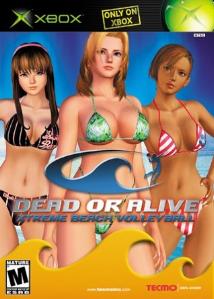 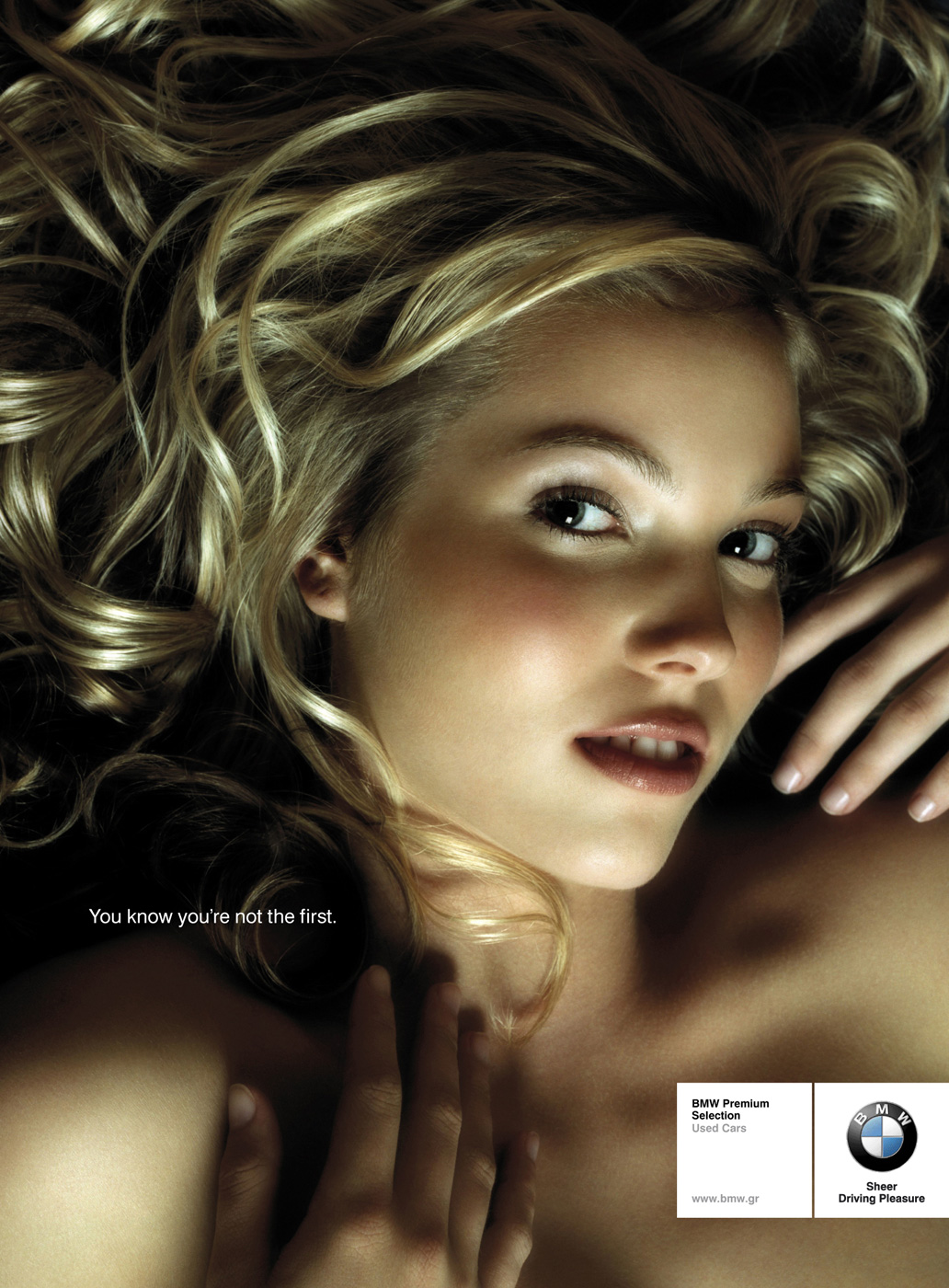 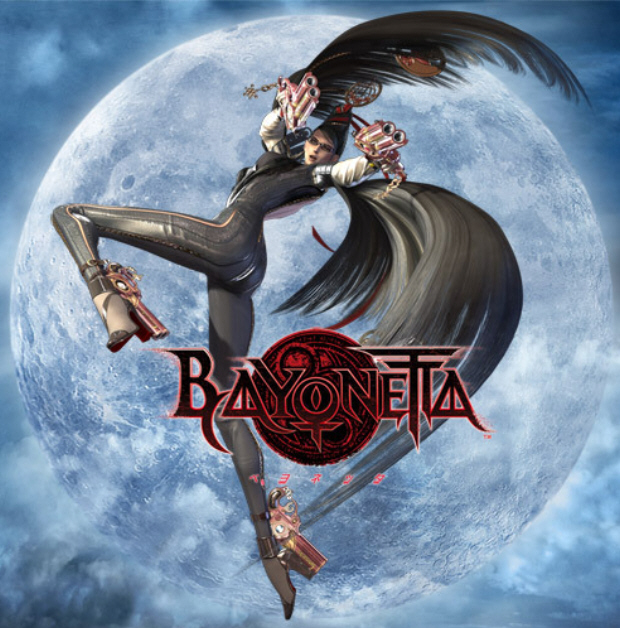 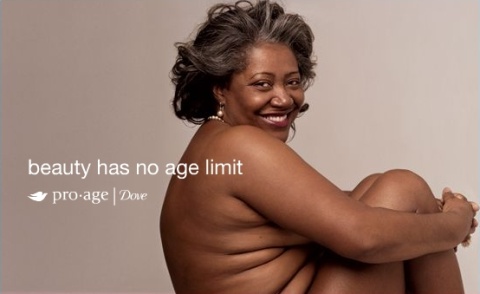 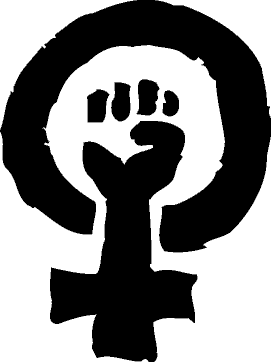 Acute Propaganda
Presents what is NOT present in mass media
Exposes mainstream bias
Challenges social conventions
Redefines “common sense”
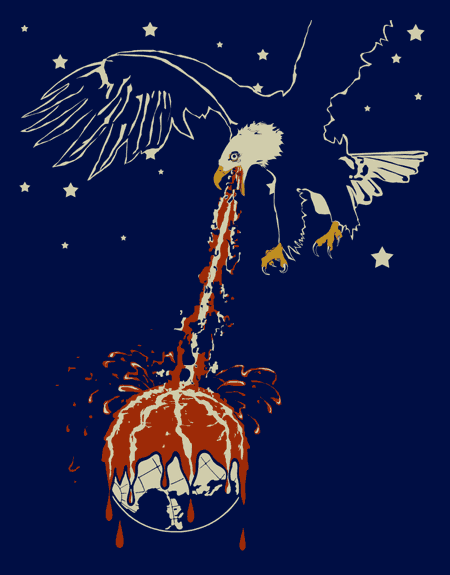 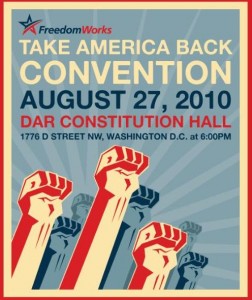 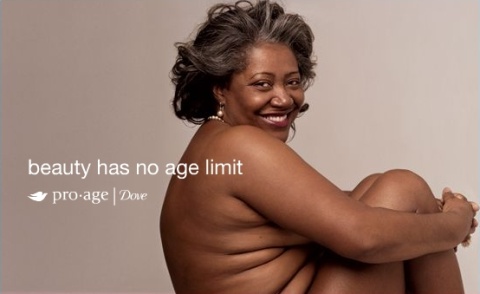 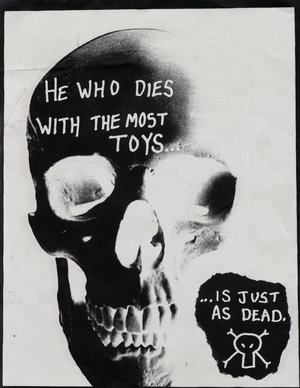 Three Types of Propaganda
Political
Governments, Political Parties
Ideological
Special Interest Groups
Anti-Government
Anti-Corporate
Commercial
Corporations
Three Types of Propaganda
Political
Governments, Political Parties
Historical Political Propaganda
Purposes of Political Propaganda:
Ensure the masses perform civil duties
Nationalism, national solidarity, patriotism
World War II war effort
How to Design (Historical) Propaganda
Be Bold
Simple Shapes
Simple Color Palettes (at least one primary color)
High Contrast
Be Dynamic
Energetic
Diagonal Compositions
Fuse Ideas
Merge Fear into the Message
Merge Desire into the Message
Historical Political Propaganda
Civil Duties: Production (connecting work, war)
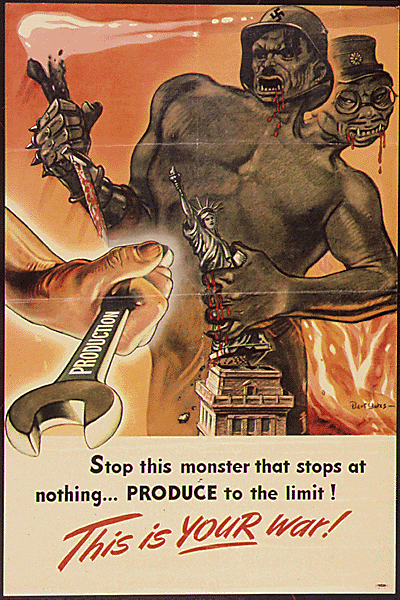 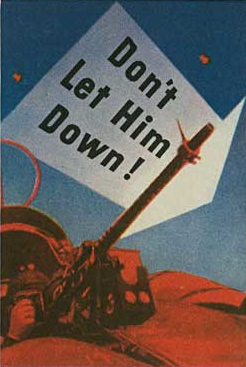 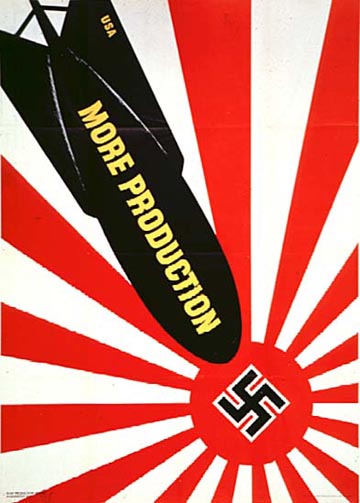 Historical Political Propaganda
Civil Duties: Production (worker = warrior)
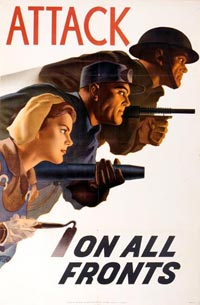 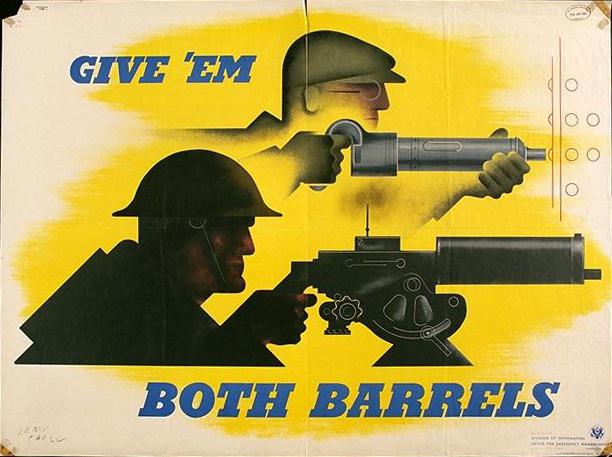 Historical Political Propaganda
Civil Duties: Production (women taking over men’s duties)
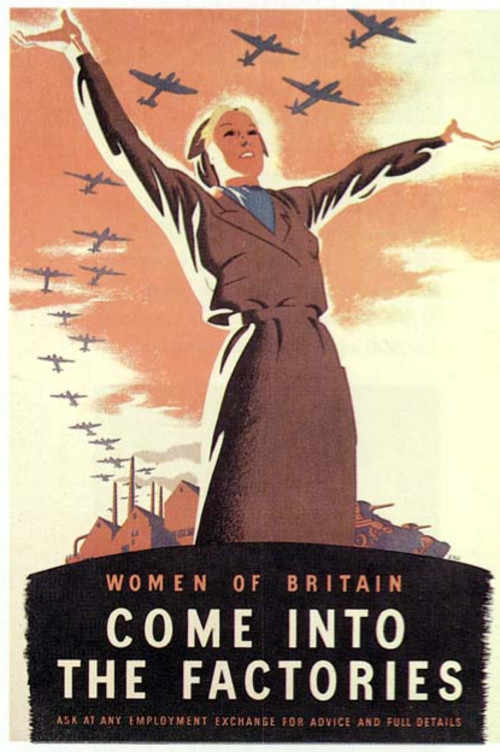 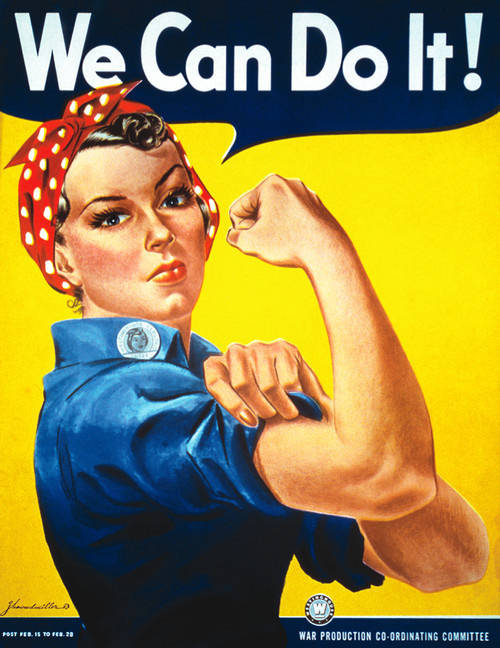 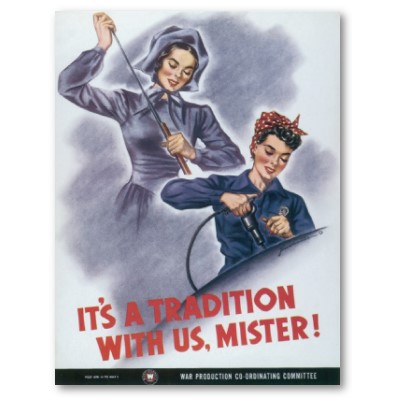 Historical Political Propaganda
Civil Duties: Health (good health is your duty)
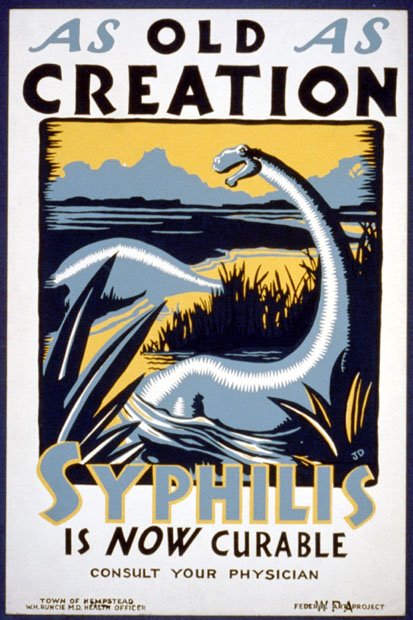 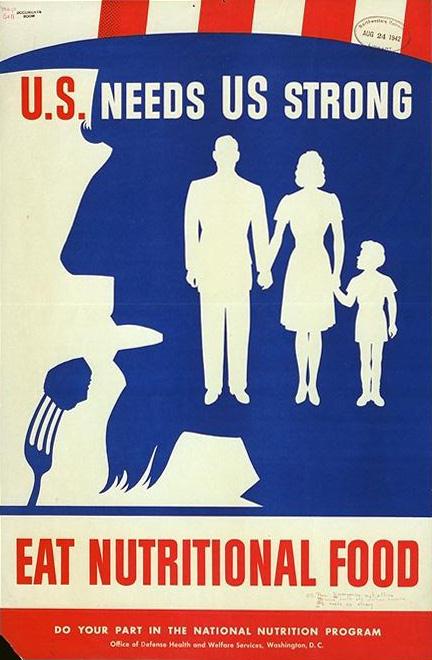 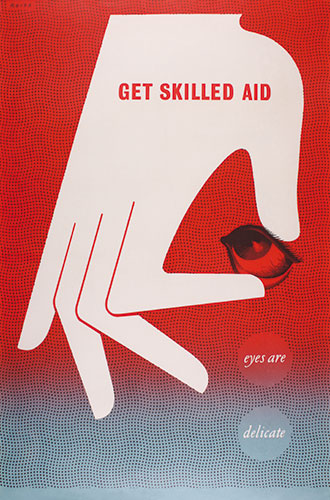 Historical Political Propaganda
Civil Duties: Health (fear tactics)
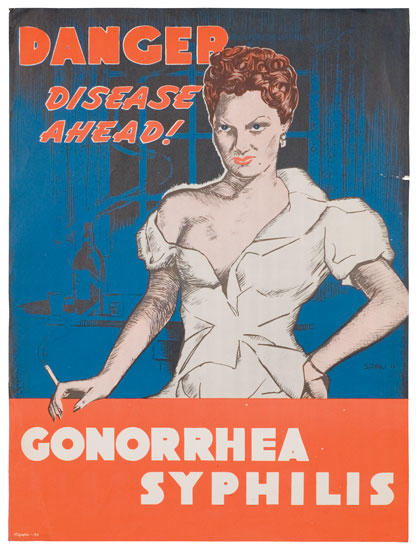 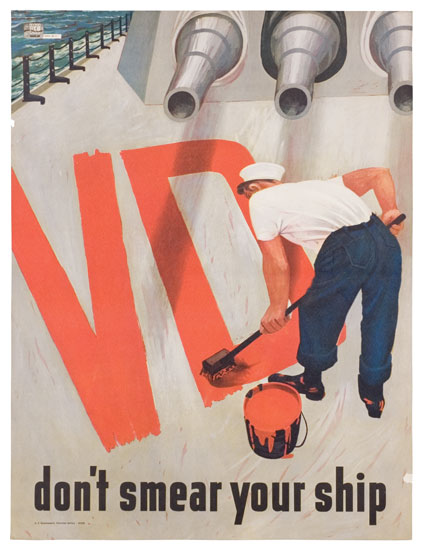 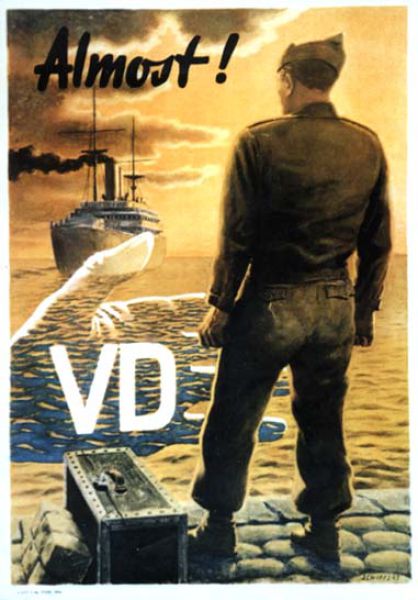 Historical Political Propaganda
Civil Duties: Rationing (fear tactics)
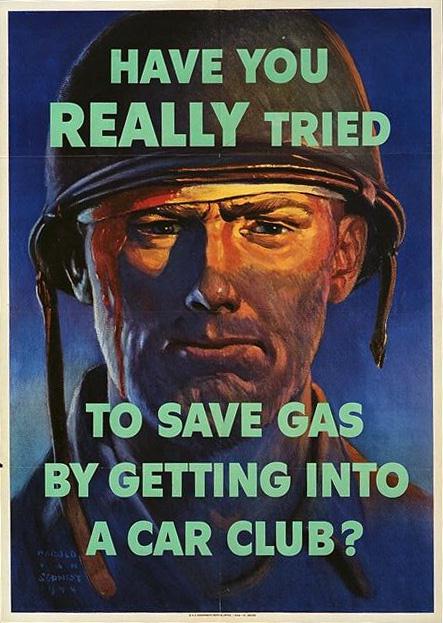 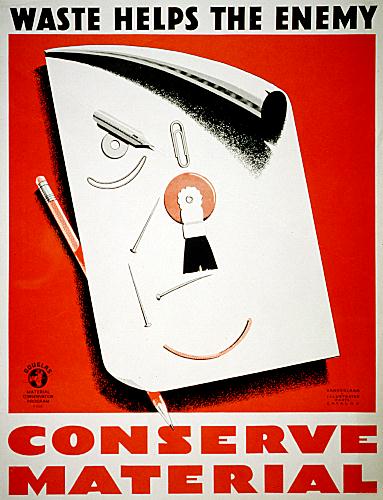 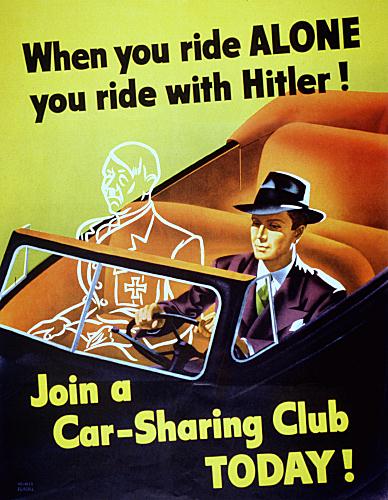 Historical Political Propaganda
Civil Duties: Rationing (connections to strength)
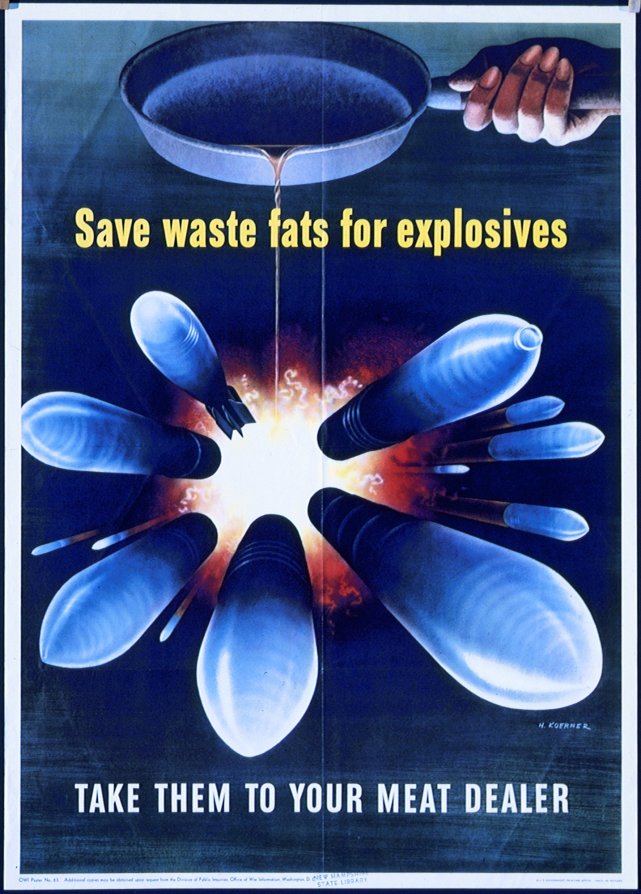 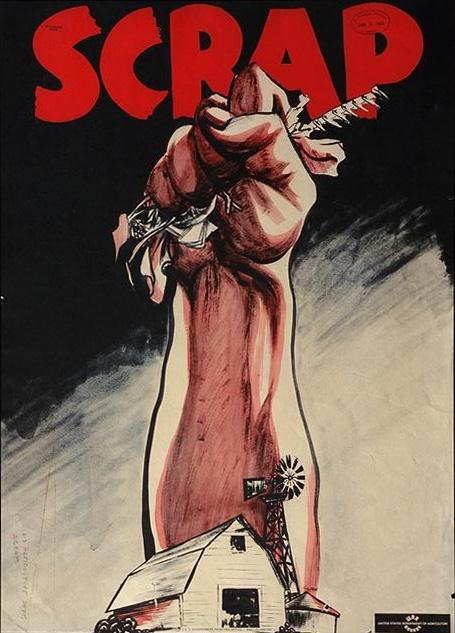 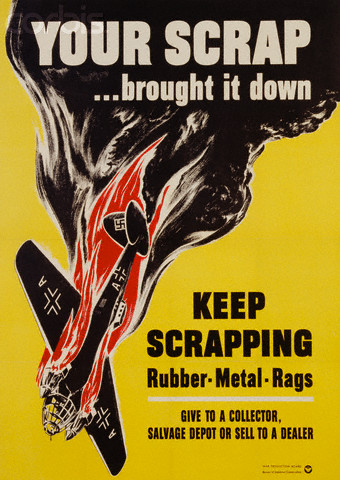 Historical Political Propaganda
Civil Duties: Support the Religious War
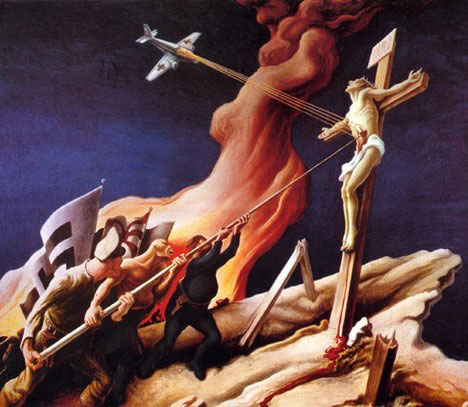 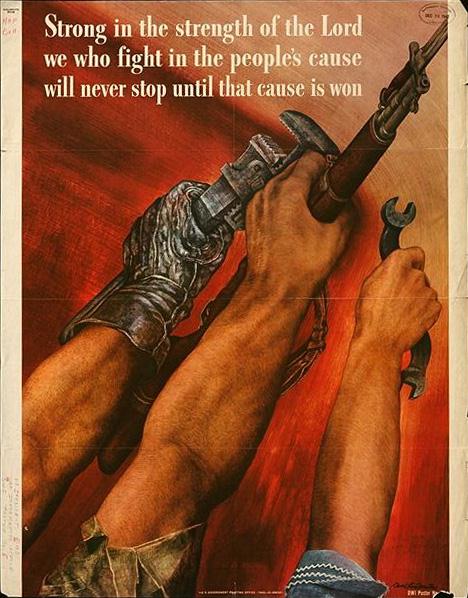 Historical Political Propaganda
Civil Duties: Support the Religious War
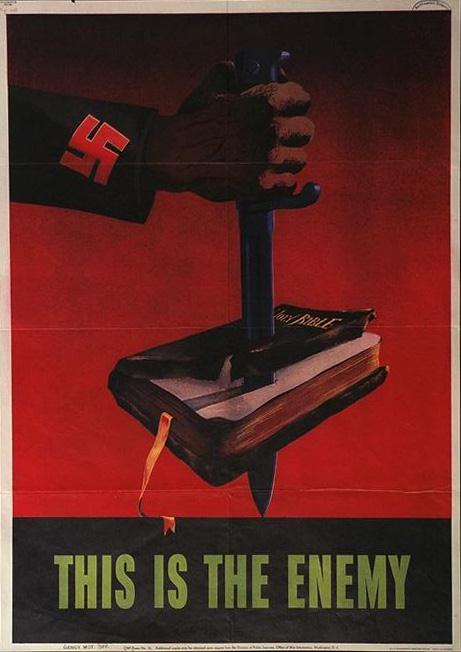 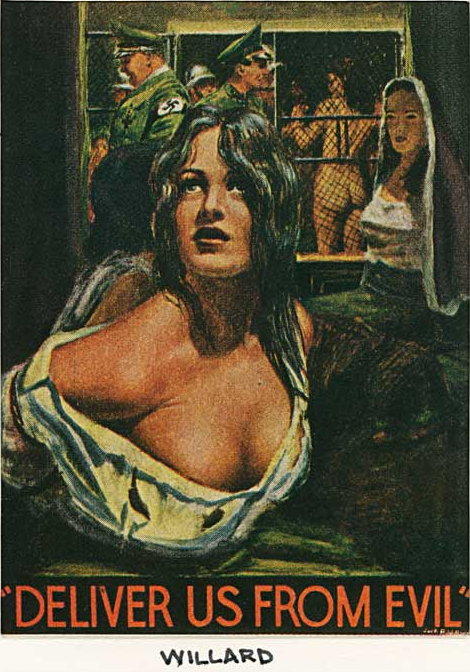 Historical Political Propaganda
Civil Duties: Soldier Silence through Fear
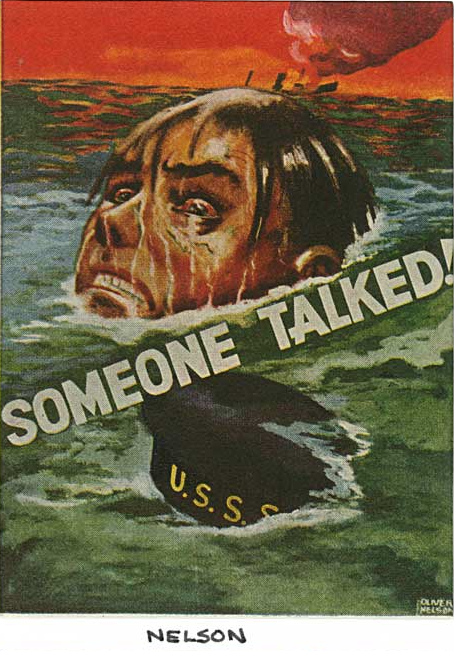 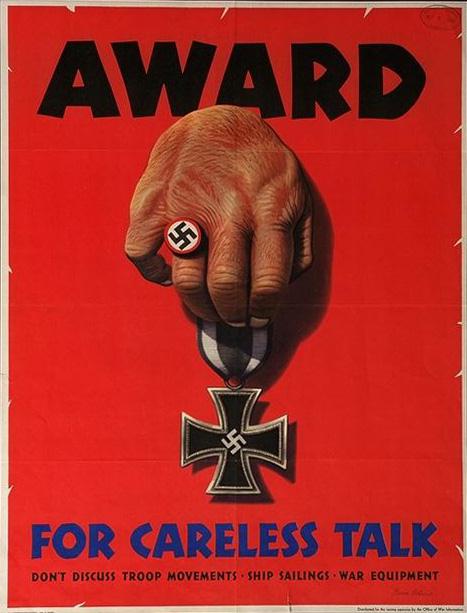 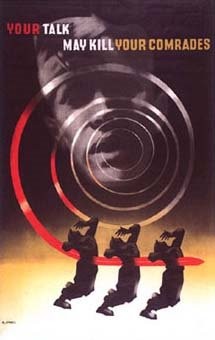 Historical Political Propaganda
Civil Duties: Soldier Silence through Fear
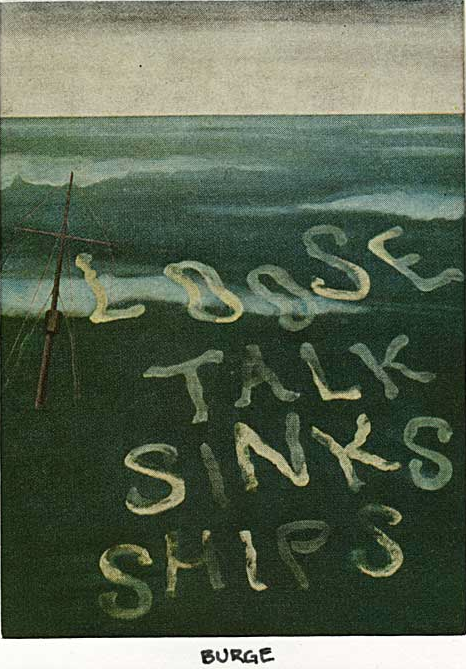 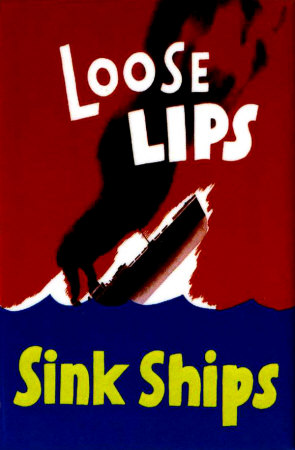 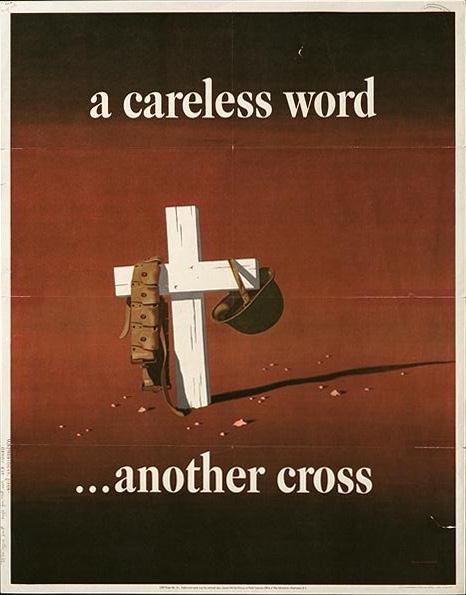 Historical Political Propaganda
Civil Duties: Citizen Silence… more casual
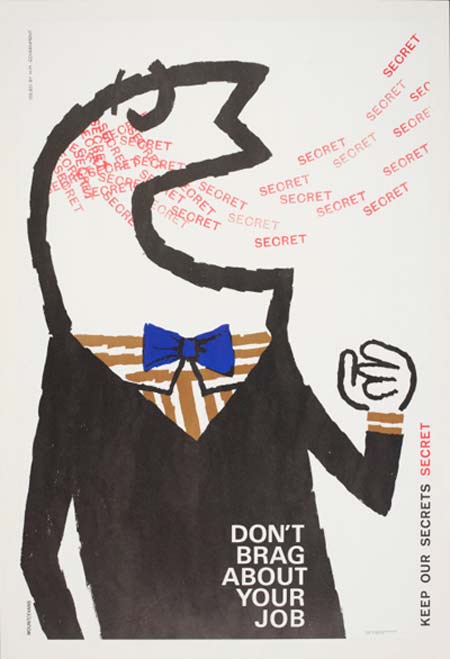 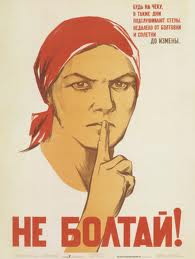 Historical Political Propaganda
Civil Duties: Love of Motherland (majesty, awe)
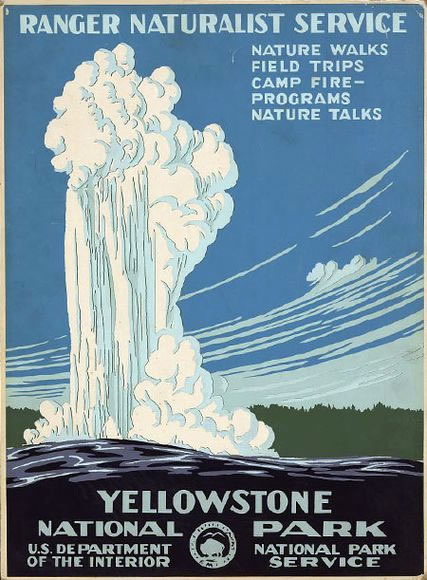 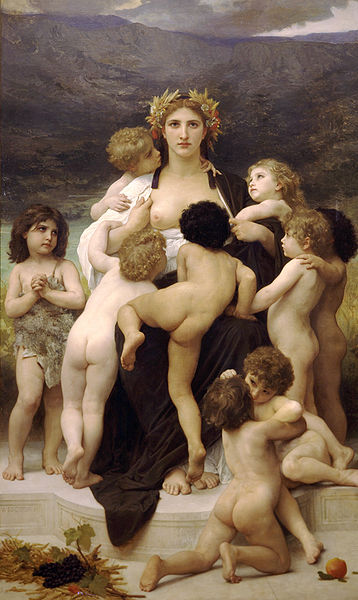 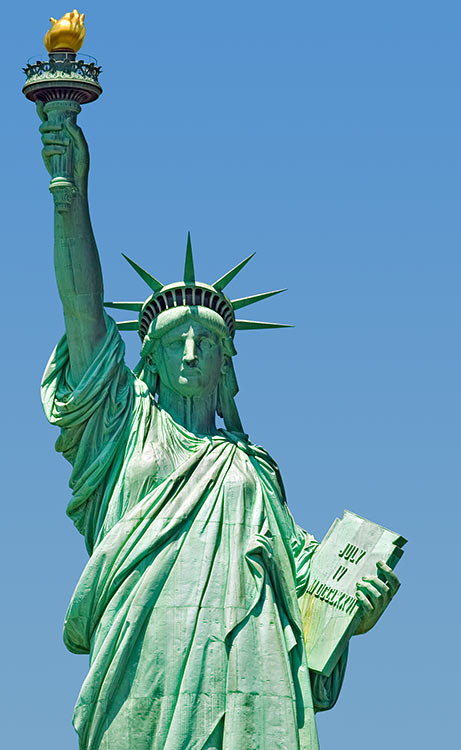 Historical Political Propaganda
Civil Duties: Paranoia
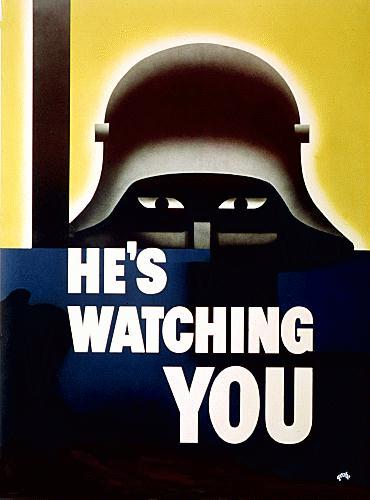 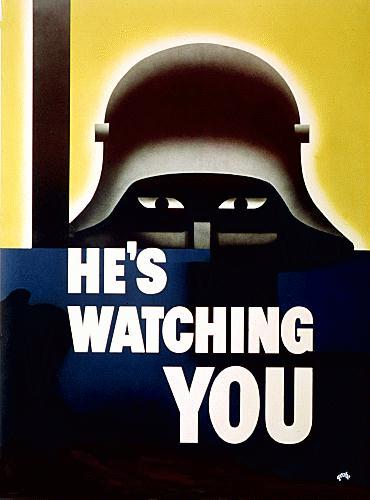 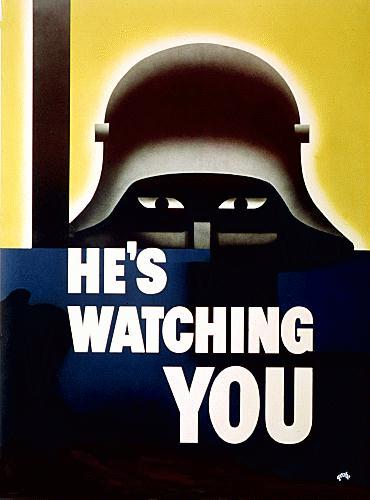 Historical Political Propaganda
Civil Duties: General Caution
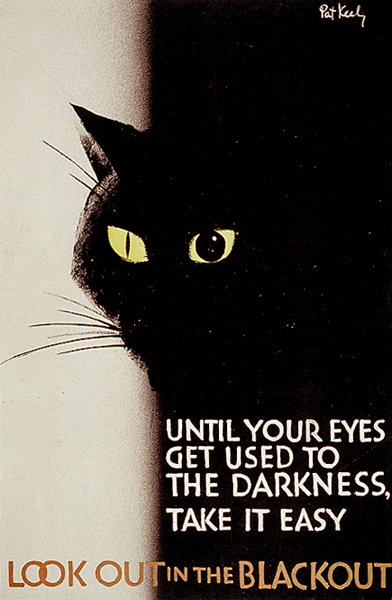 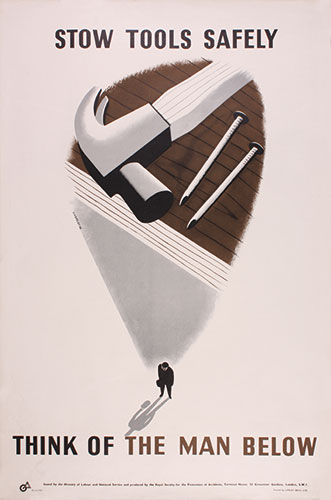 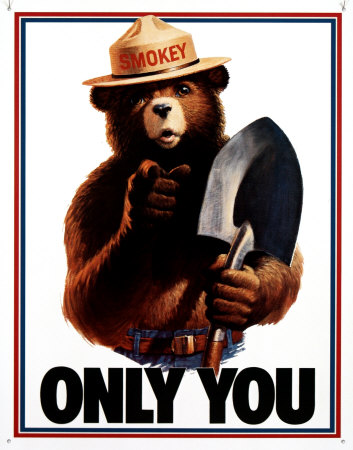 Historical Political Propaganda
Civil Duties: Remain Calm
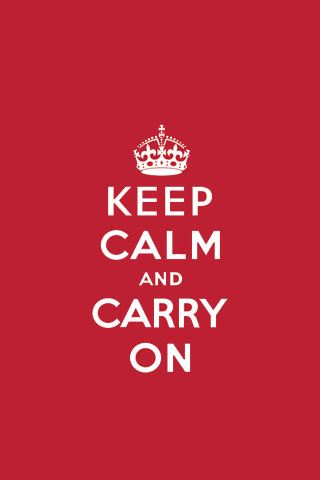 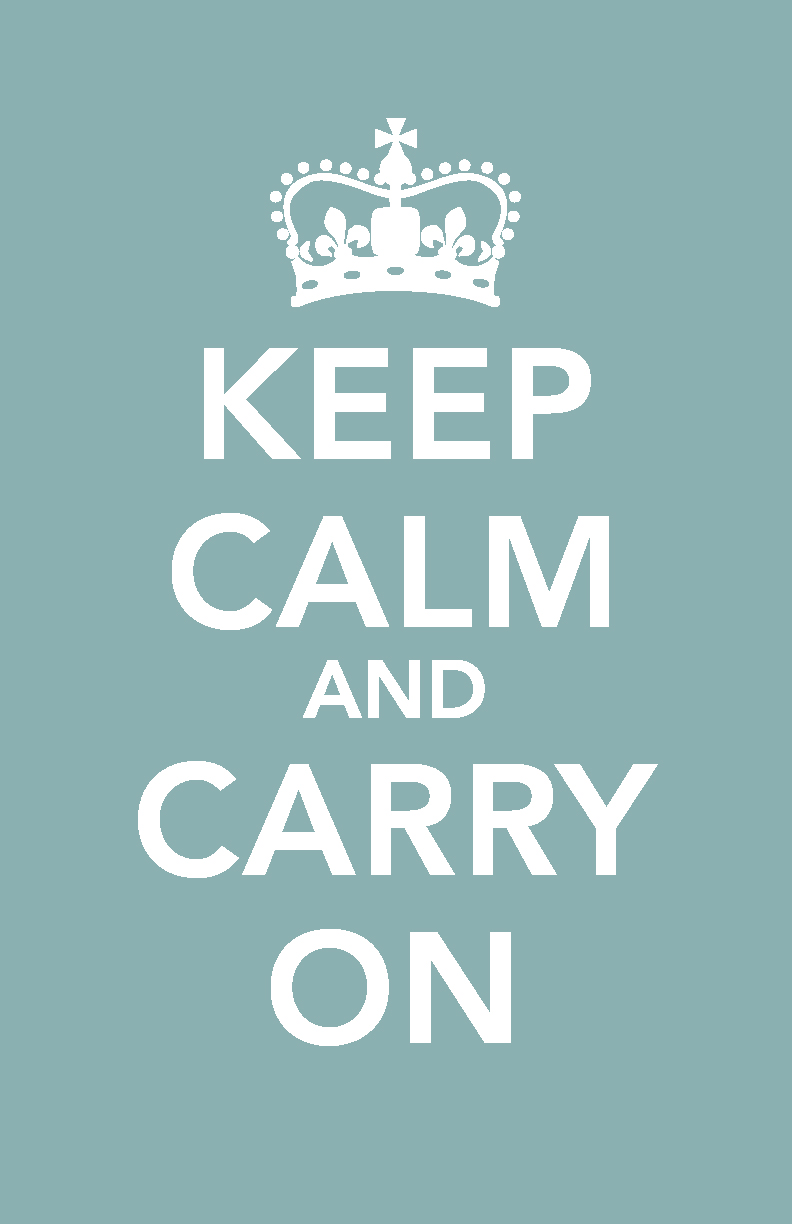 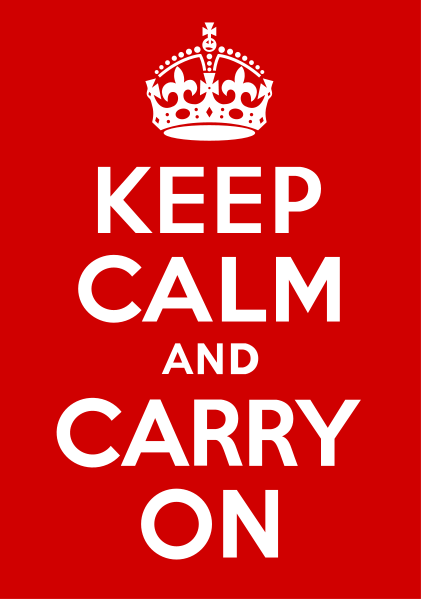 Contemporary Political Propaganda
Support of Political Candidates
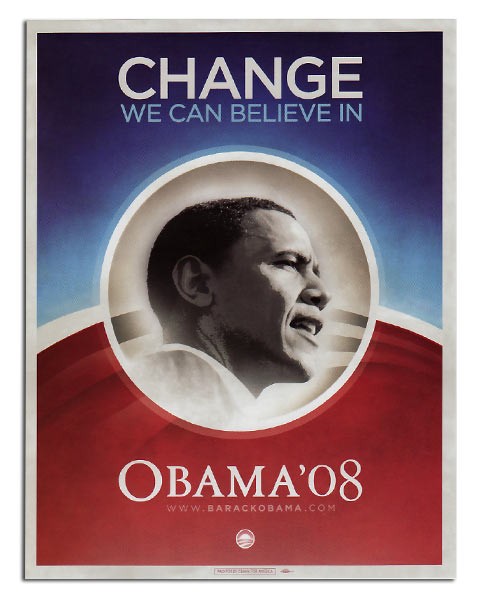 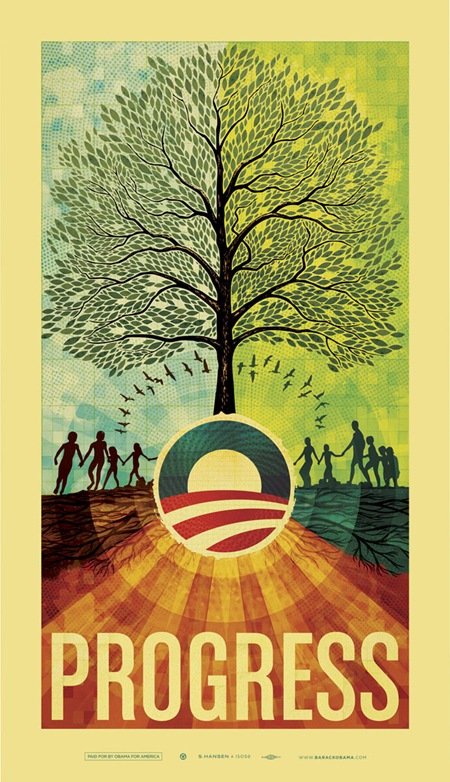 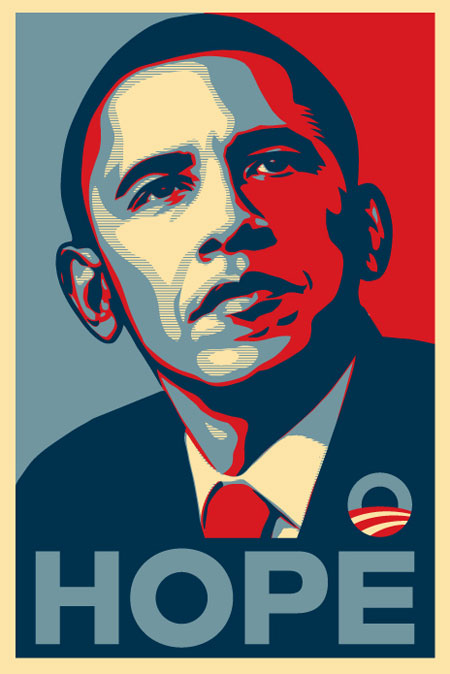 Contemporary Political Propaganda
Support of Political Candidates
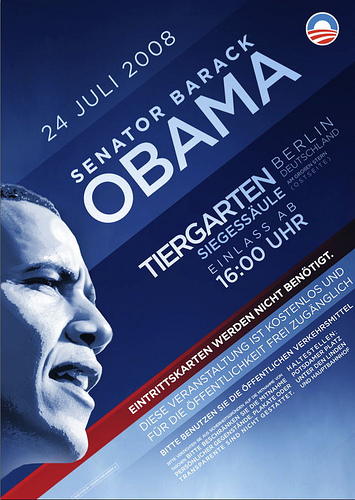 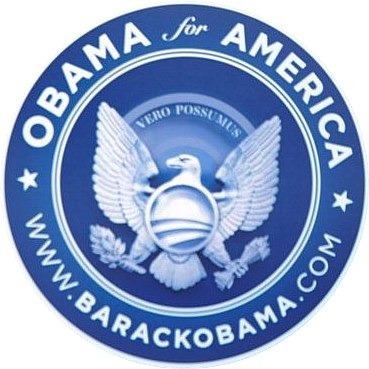 Contemporary Political Propaganda
Support of Political Candidates
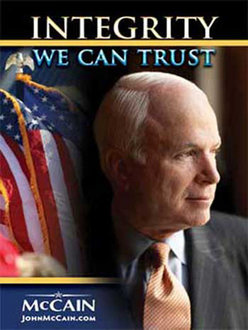 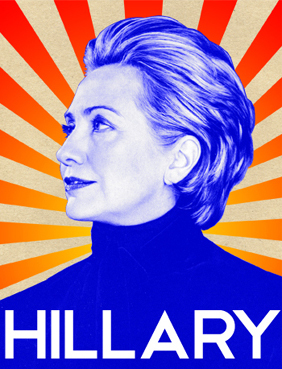 Contemporary Political Propaganda
Support of Political Candidates
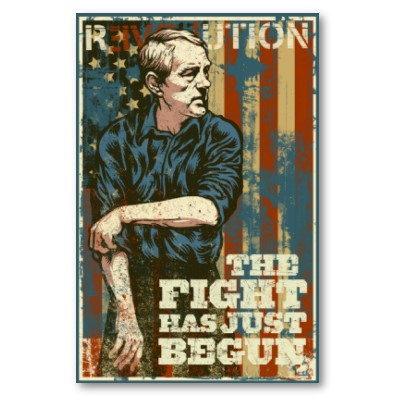 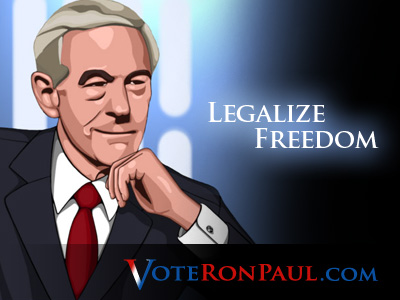 Contemporary Political Propaganda
Civil Duties: Health (through disgust)
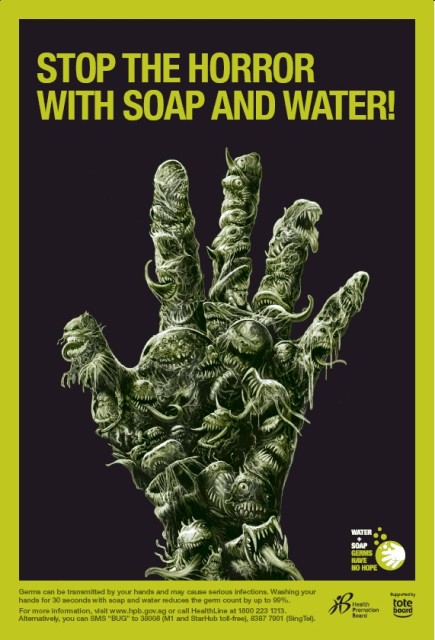 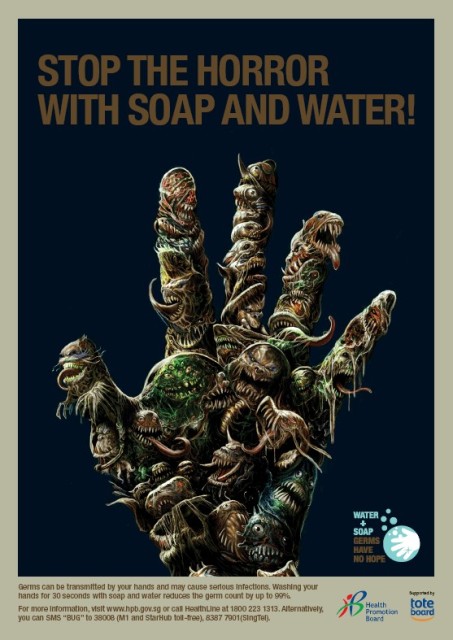 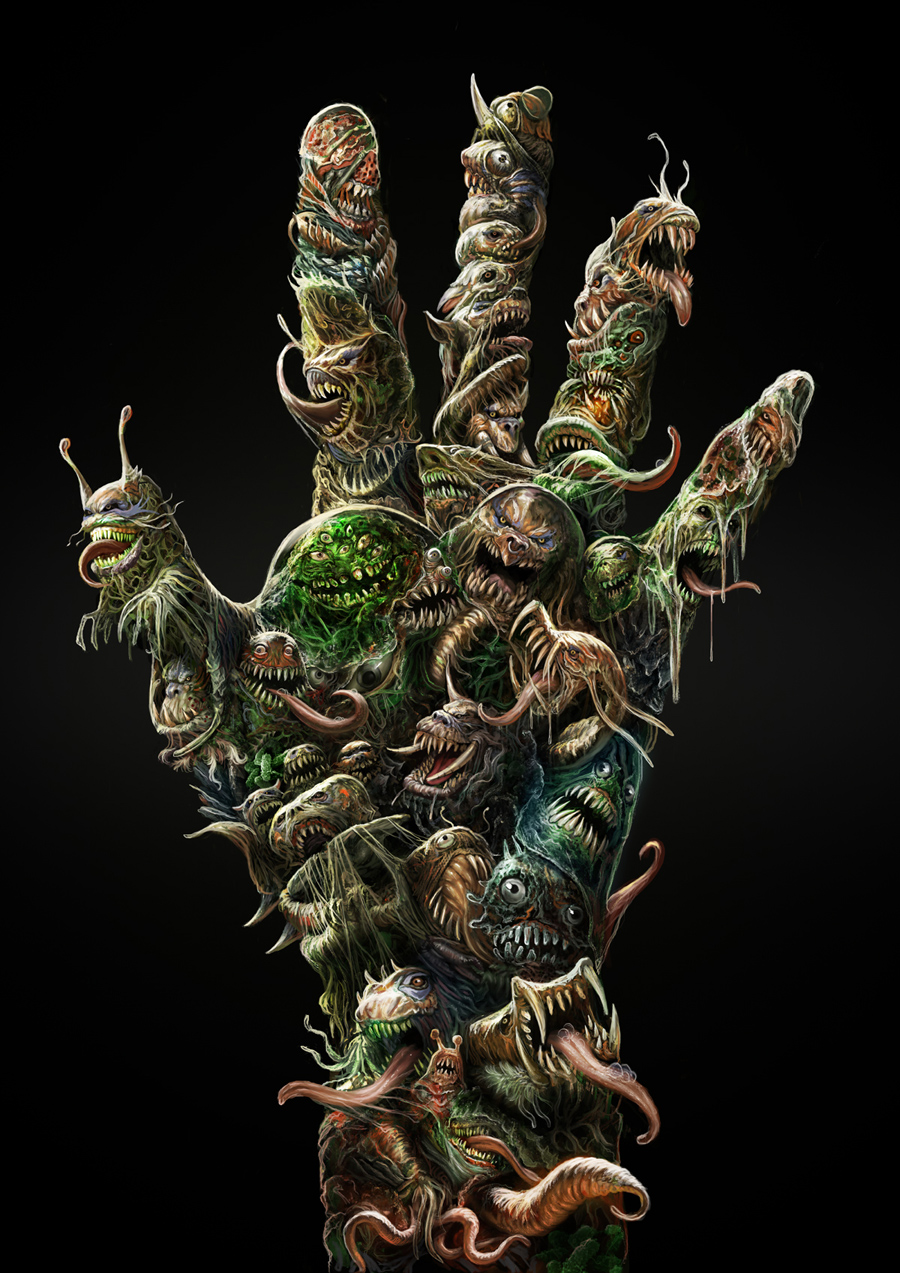 Contemporary Political Propaganda
Civil Duties: Anti-drugs (through fear, disgust)
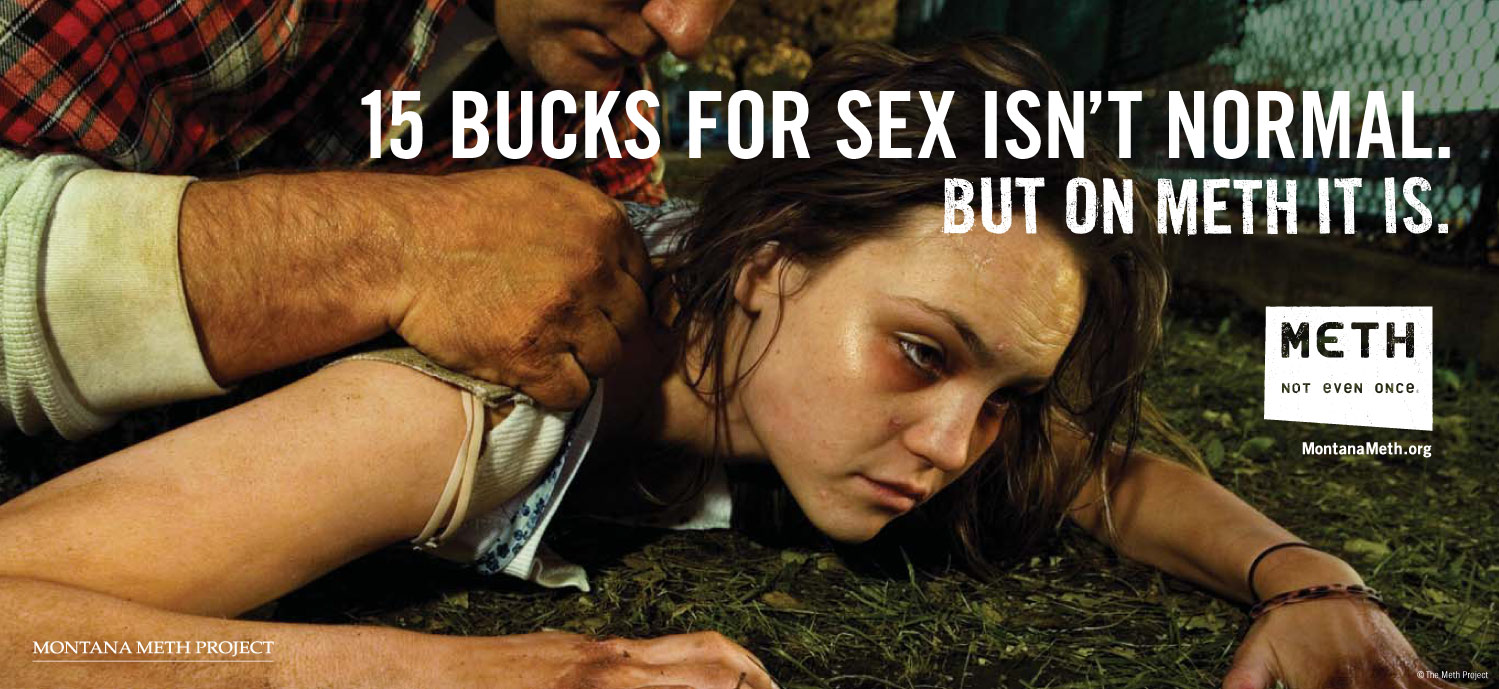 Contemporary Political Propaganda
Civil Duties: Internet Vigilance (through fear)
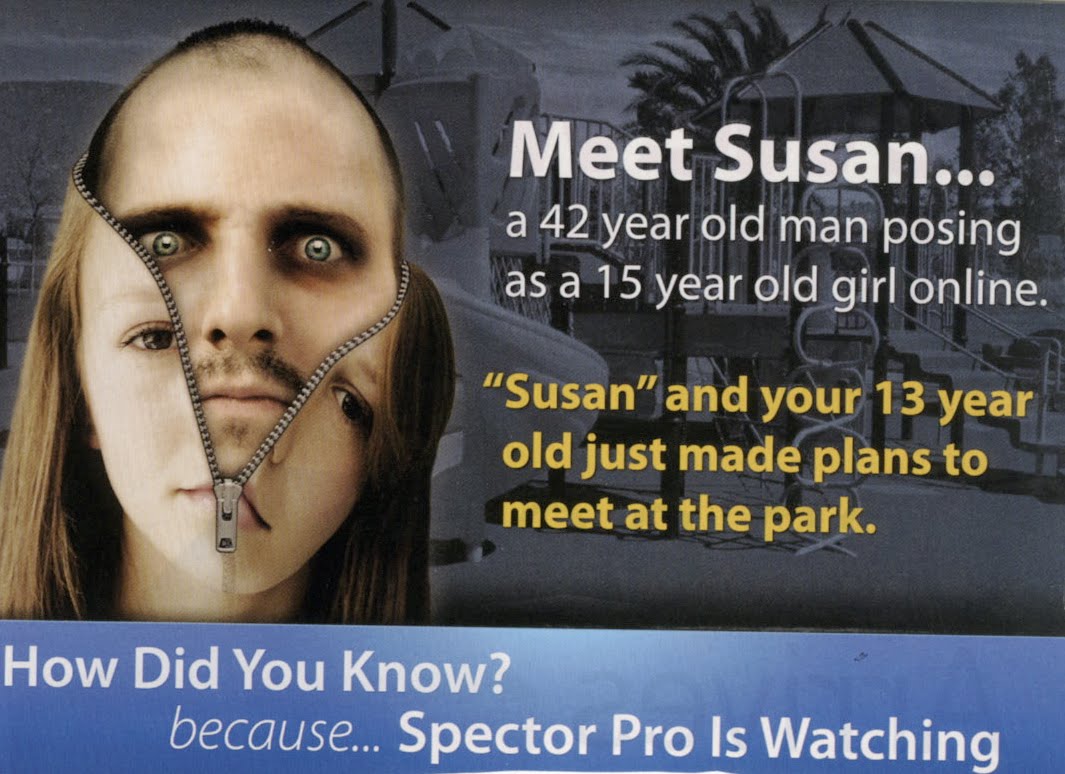 Contemporary Political Propaganda
Civil Duties: Support of Military, Recruitment
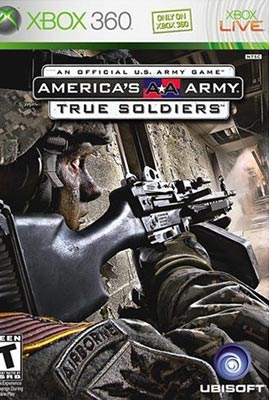 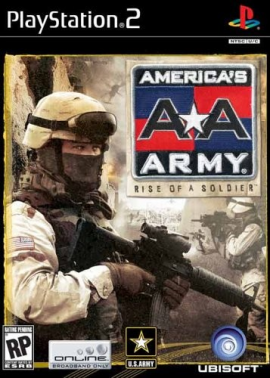 Contemporary Political Propaganda
Civil Duties: Paranoia/Vigilance toward Terrorism
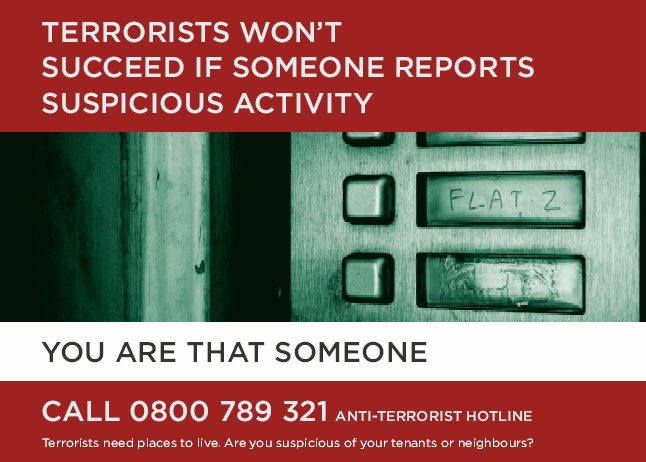 Contemporary Political Propaganda
Civil Duties: Paranoia/Vigilance toward Terrorism
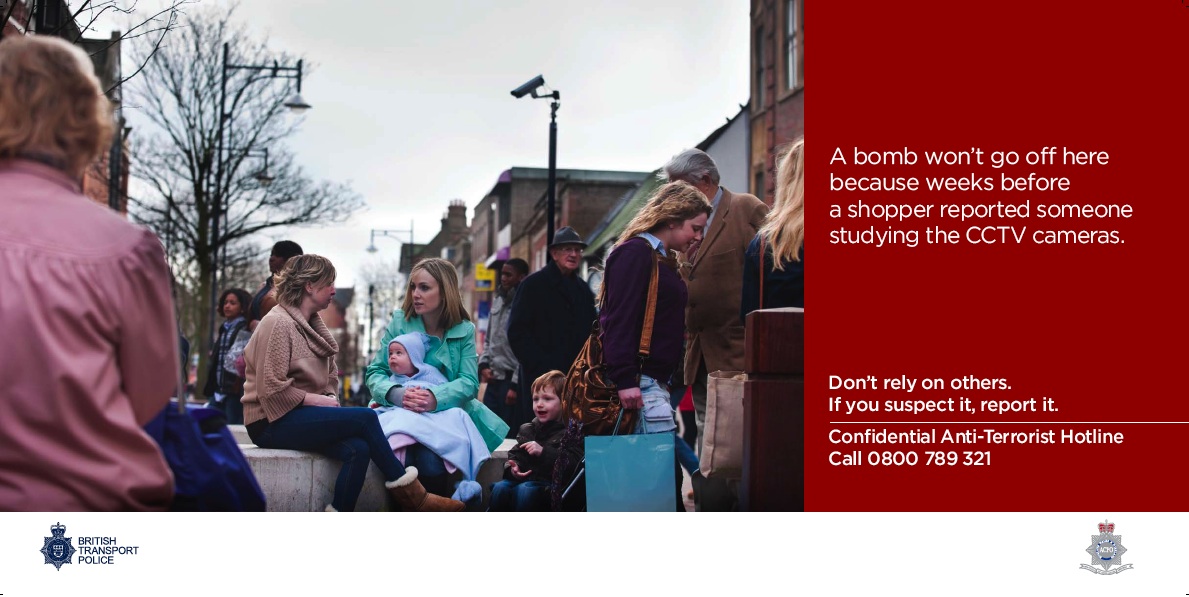 Three Types of Propaganda
Political
Governments, Political Parties
Ideological
Special Interest Groups
Anti-Government
Anti-Corporation
Commercial
Corporations
Ideological Propaganda
Animal Rights: Disgust, Desire, Violence
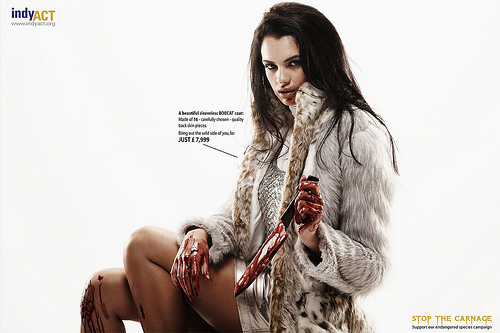 Ideological Propaganda
Animal Rights: Desire, Celebrity
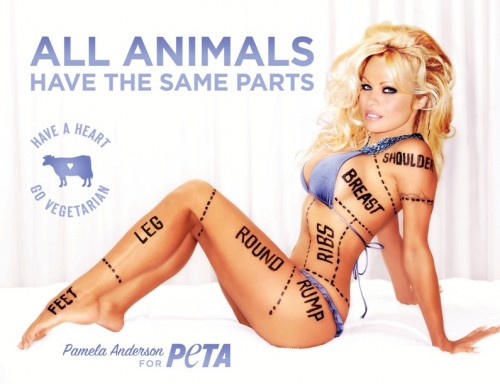 Ideological Propaganda
Animal Rights: Desire, Patriotism
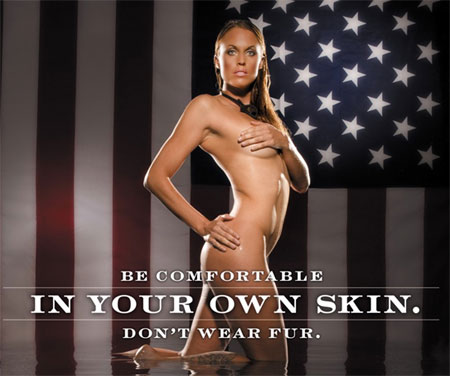 Ideological Propaganda
Animal Rights: Desire, Tie in Human Violence
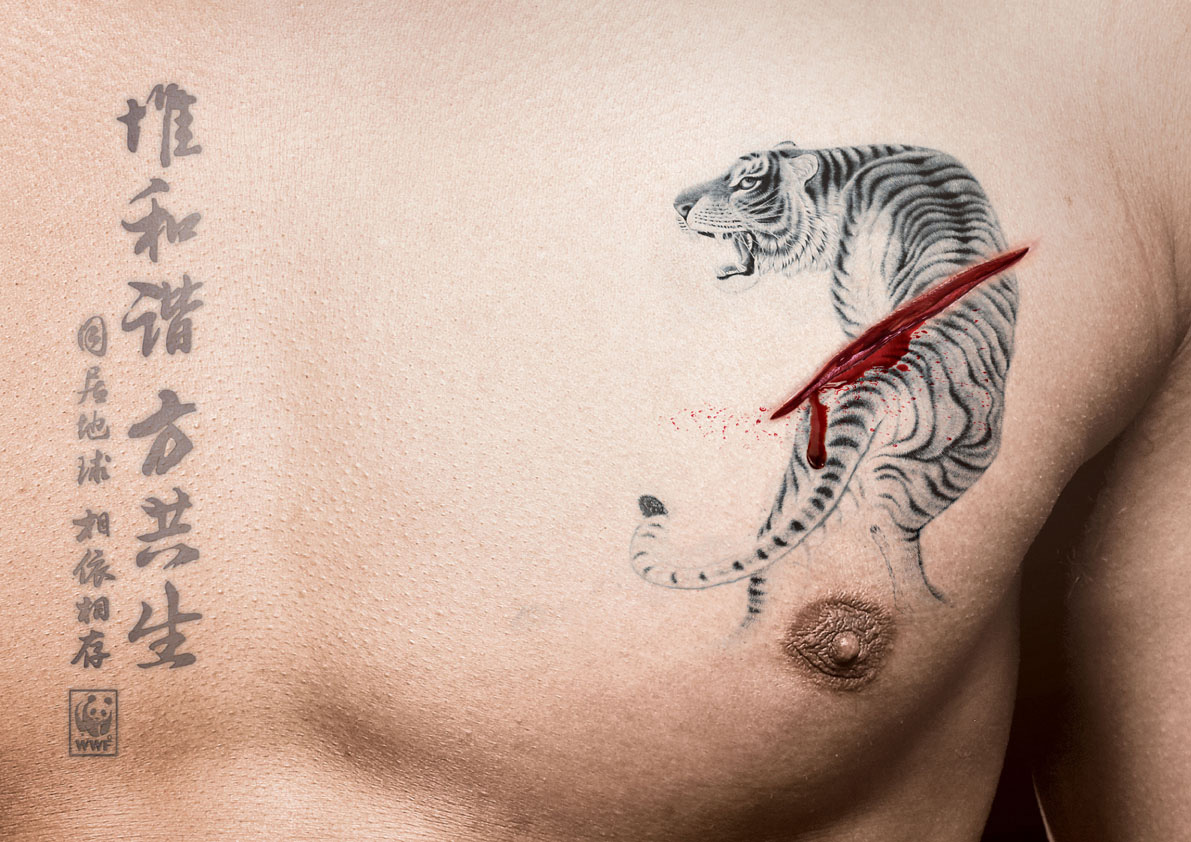 Ideological Propaganda
Anti-Smoking: Tie in Animal Violence
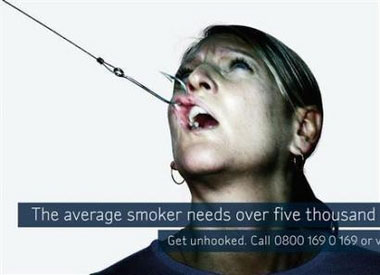 Ideological Propaganda
Pro-Life: Humanize Fetus, Innocence, Love
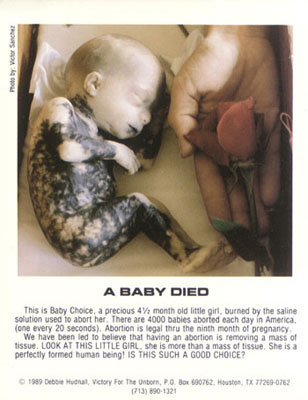 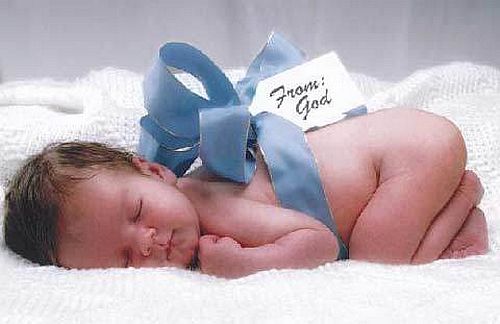 Ideological Propaganda
Pro-Life: Humanize Fetus, Hidden Violence
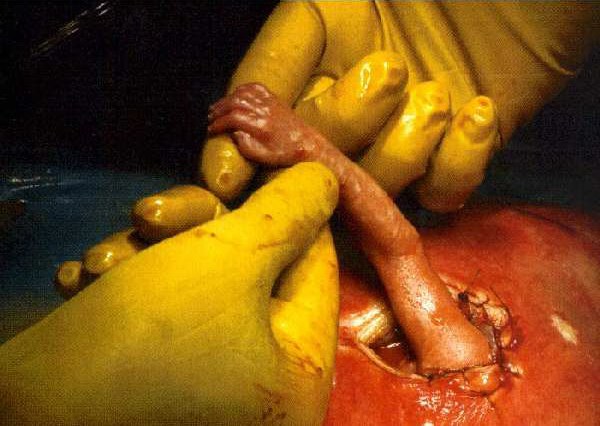 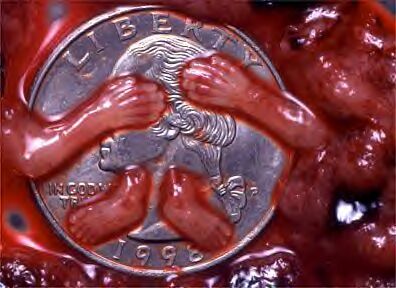 Ideological Propaganda
Pro-Choice: Tie in War, Freedom, Rape
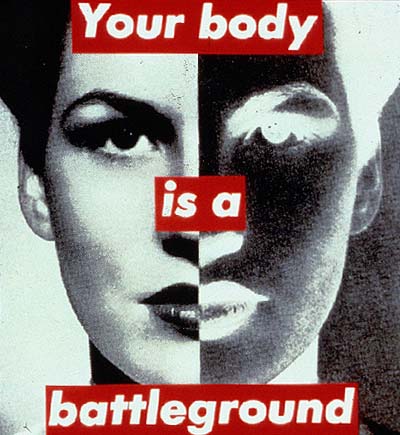 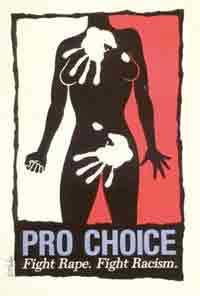 Ideological Propaganda
Pro-Choice: Politically Backwards, Prison, Violent
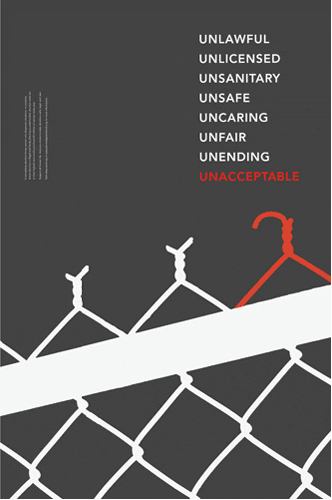 Ideological Propaganda
Environmental Issues: Humanize Nature
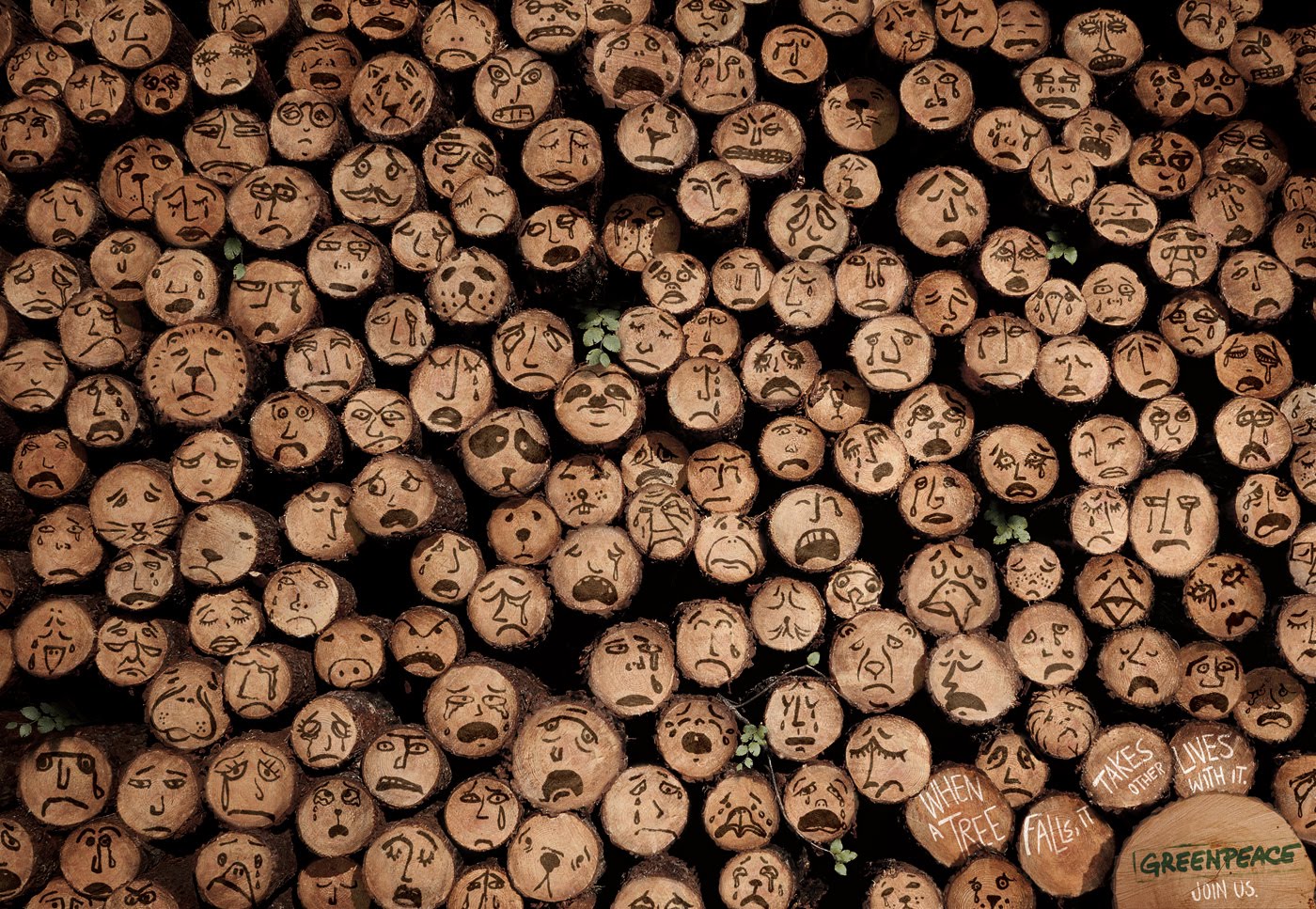 Ideological Propaganda
Careful Driving: Sleepy Eyes = Crash
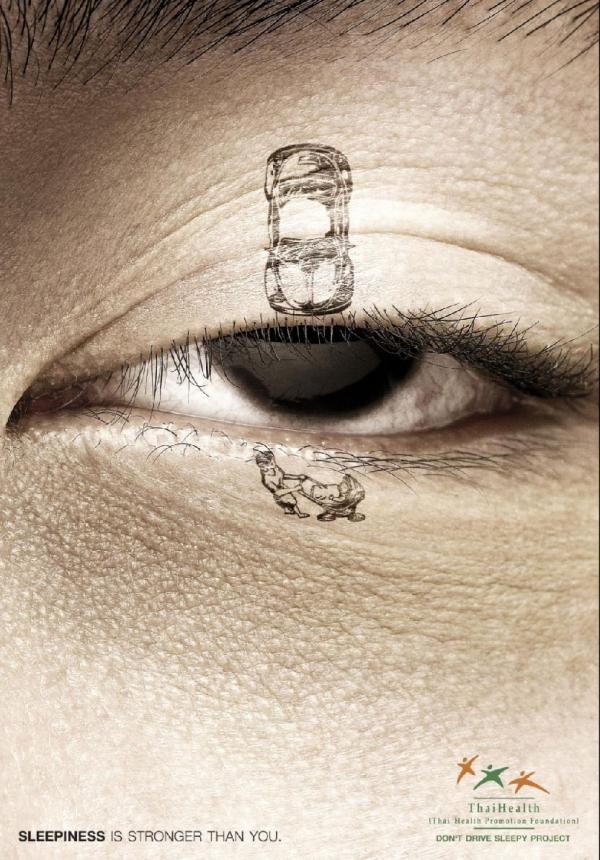 Ideological Propaganda
Anarchist: Power as Corrupt, Power as Violent
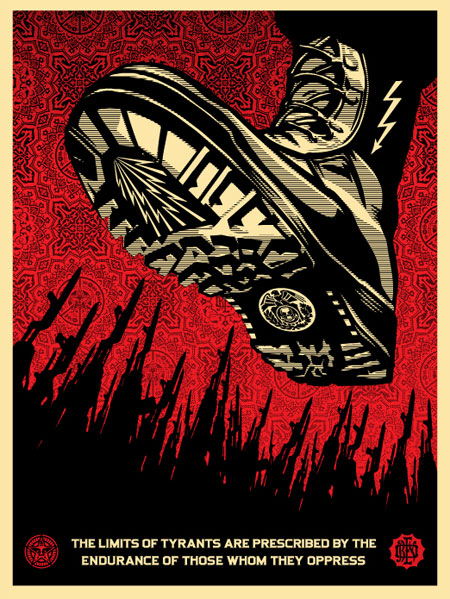 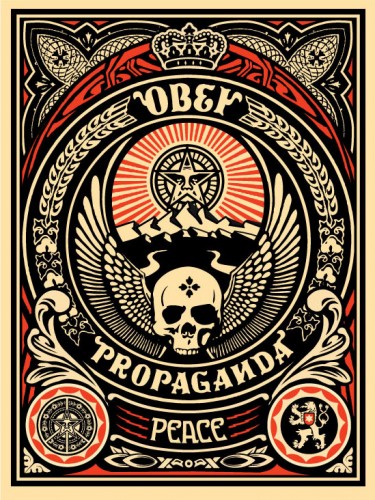 Ideological Propaganda
Anarchist: Tie in War, Death, and Consumerism
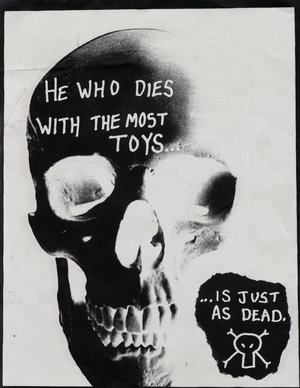 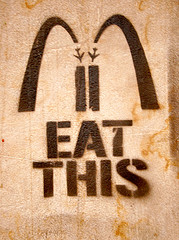 Ideological Propaganda
Democratic: Tie in Death and Torture
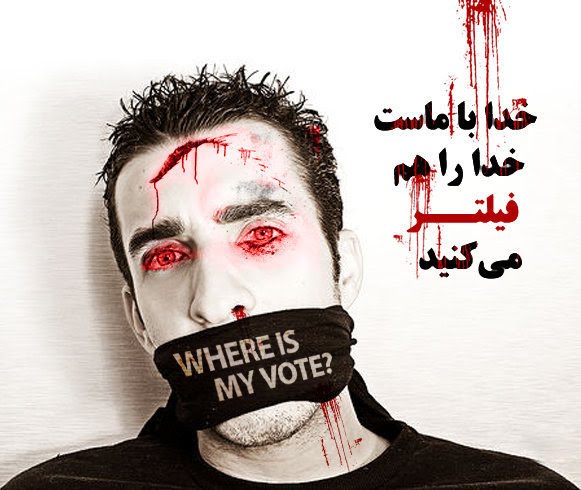 Ideological Propaganda
Democratic: Clever, Figurative Mutilation
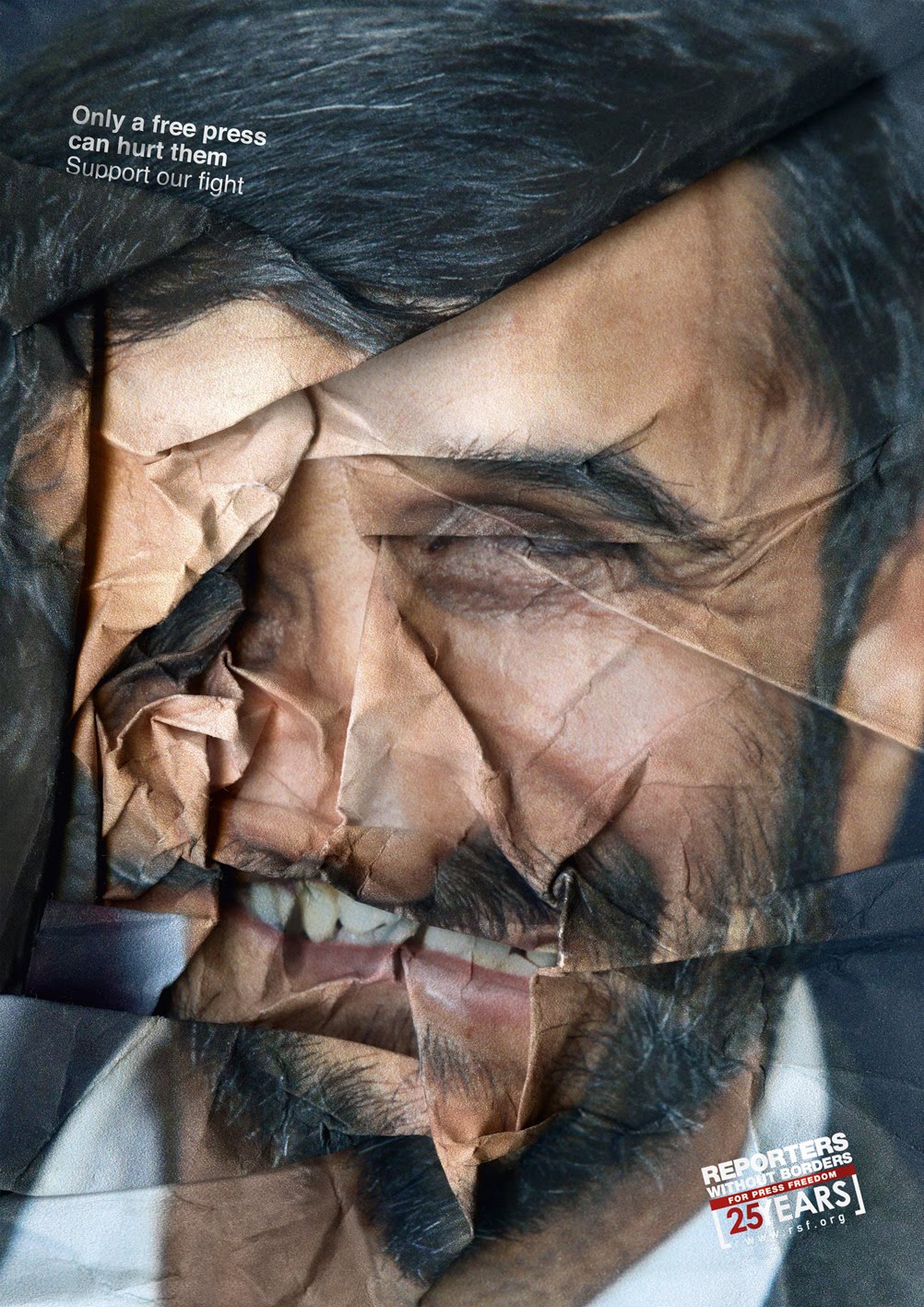 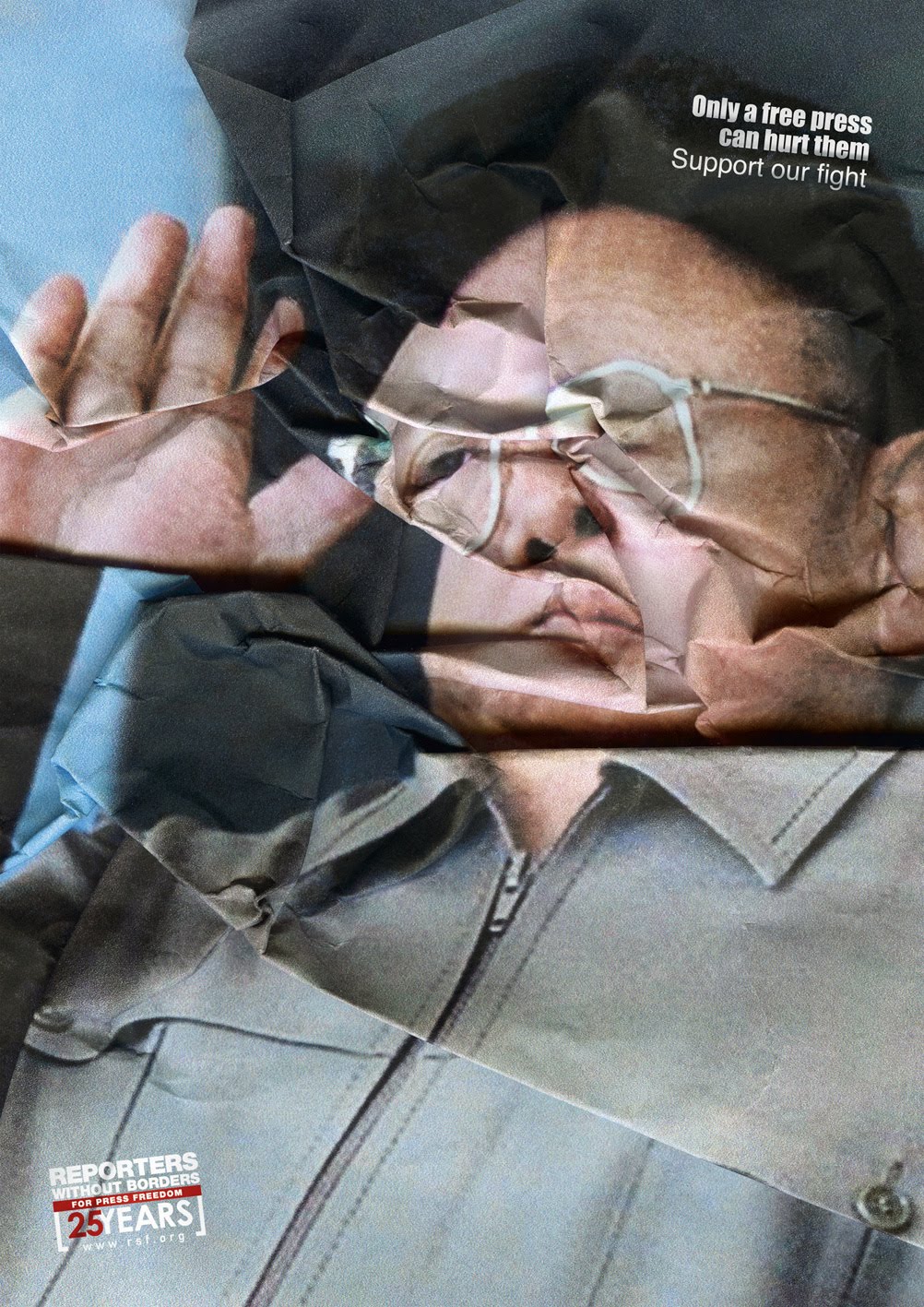 Three Types of Propaganda
Political
Governments, Political Parties
Ideological
Special Interest Groups
Anti-Government
Anti-Corporation
Commercial
Corporations
Commercial Propaganda
Systemic Propaganda
Pervasive
Repeated often
Top-down
Creates “common sense”
Acute Propaganda
Not pervasive
Unusual to see
Bottom-up
Challenges “common sense”
Commercial Propaganda
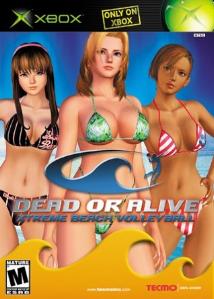 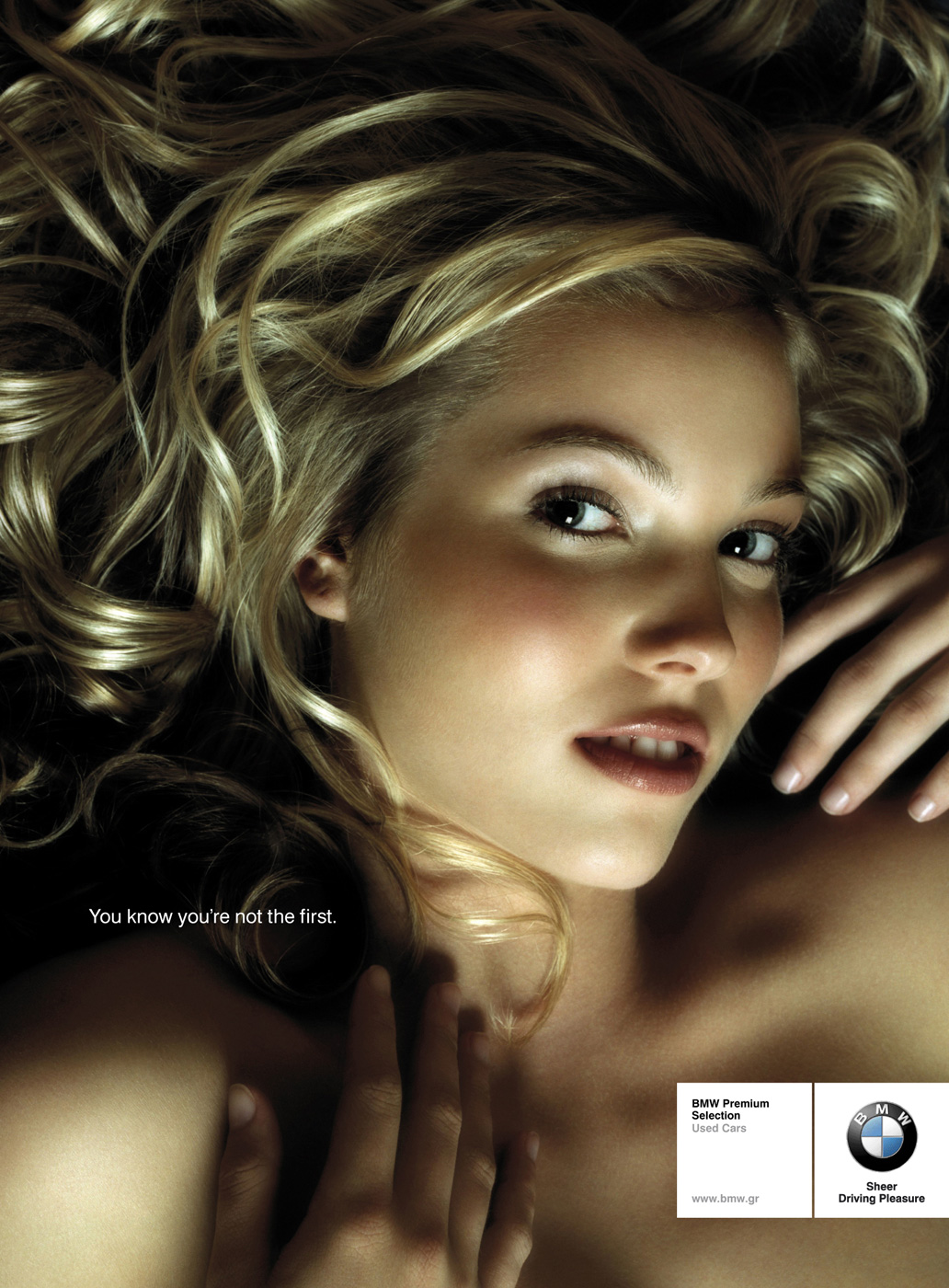 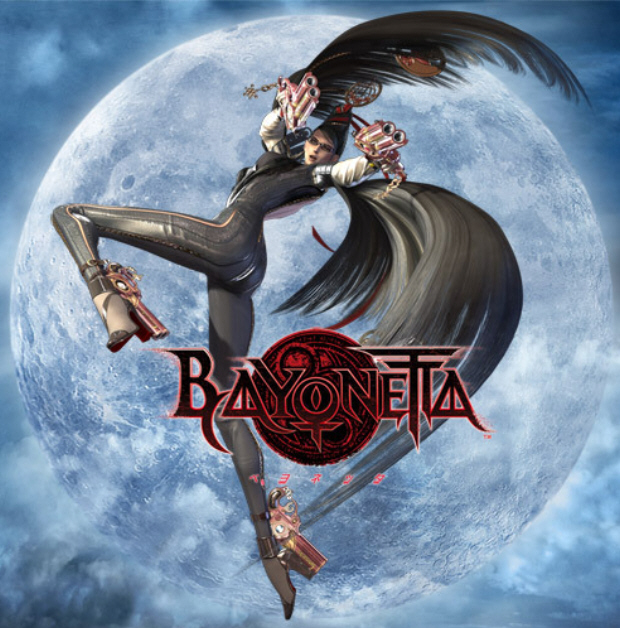 Commercial Propaganda
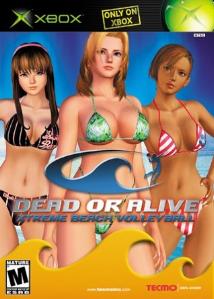 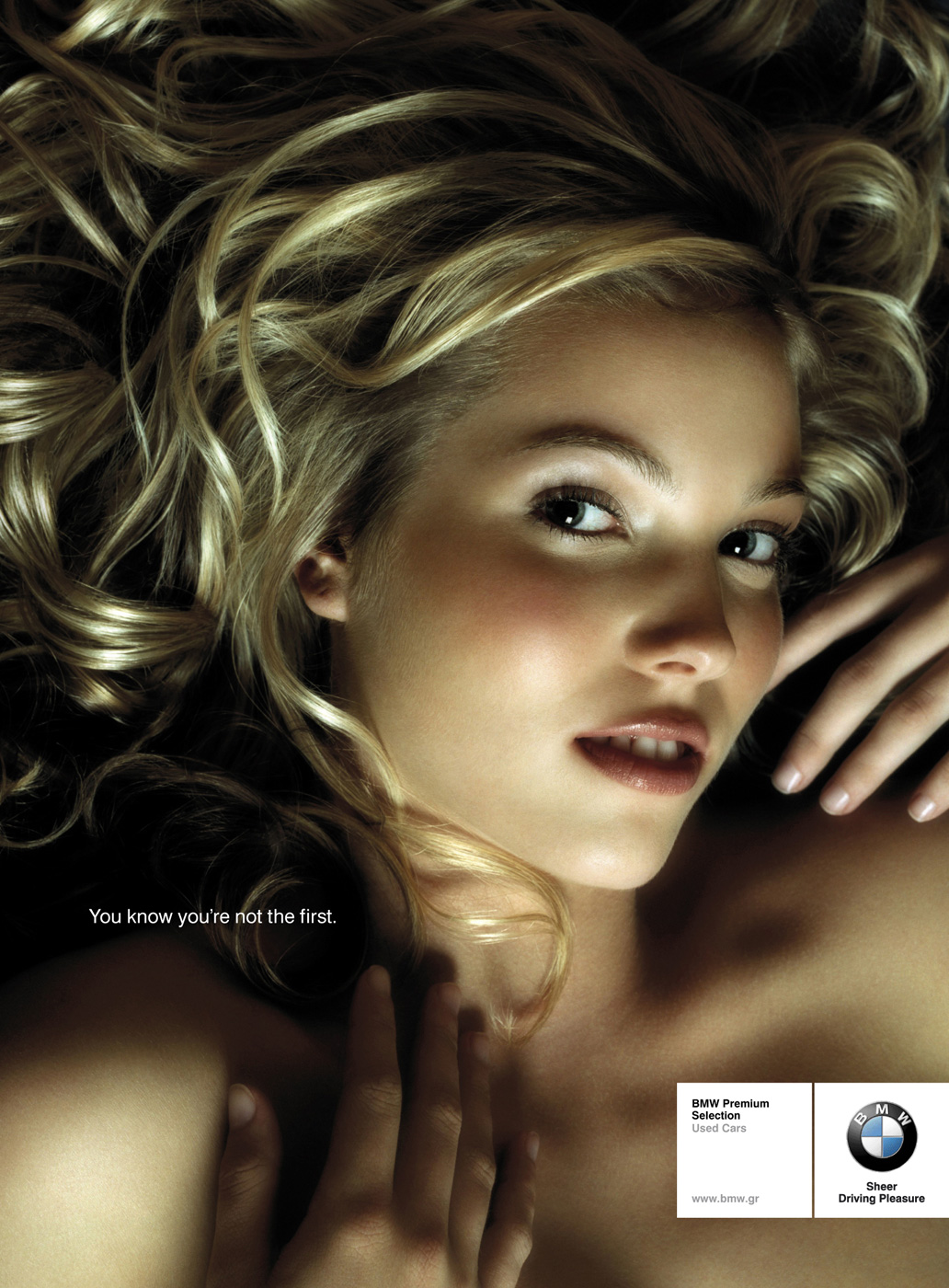 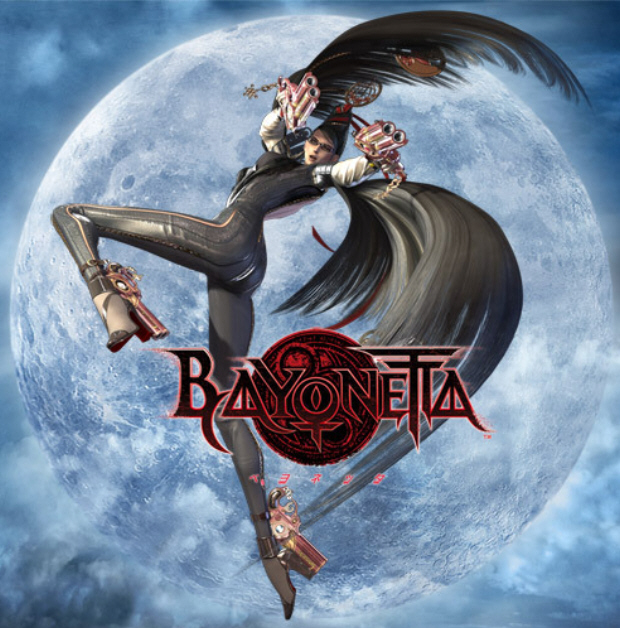 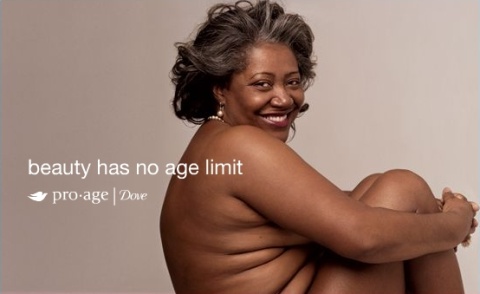 Commercial Propaganda
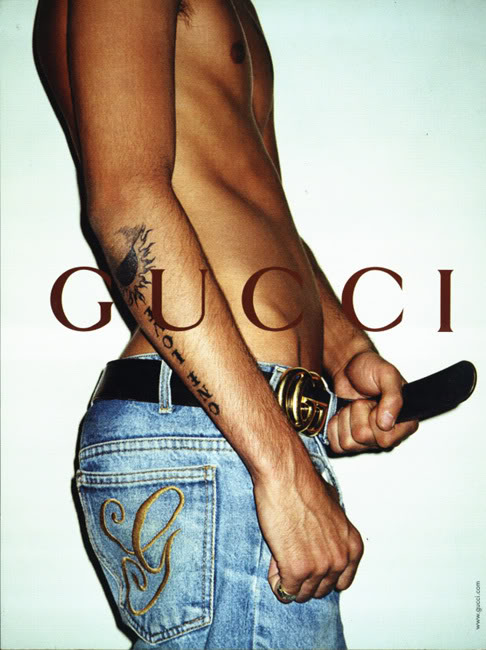 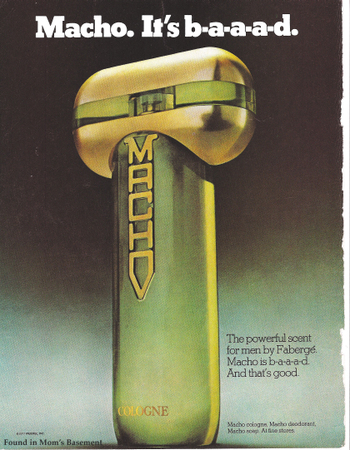 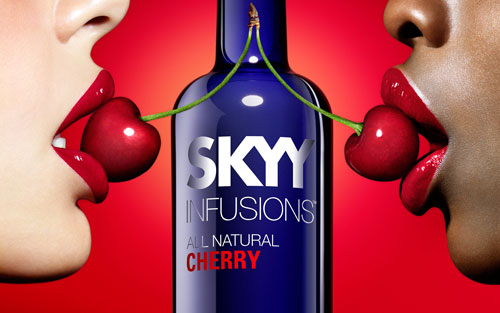 Commercial Propaganda
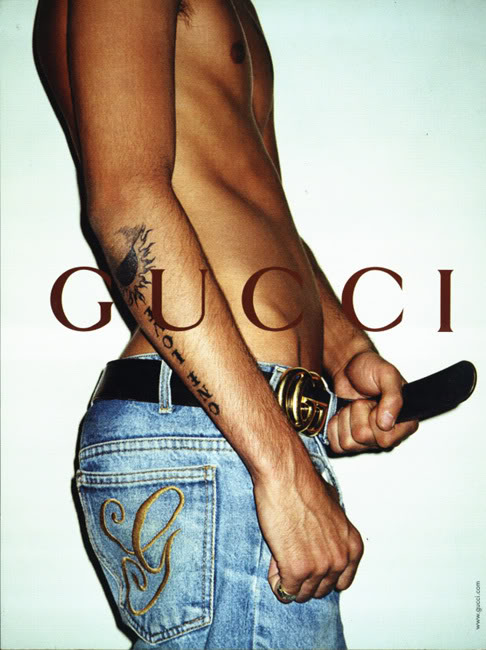 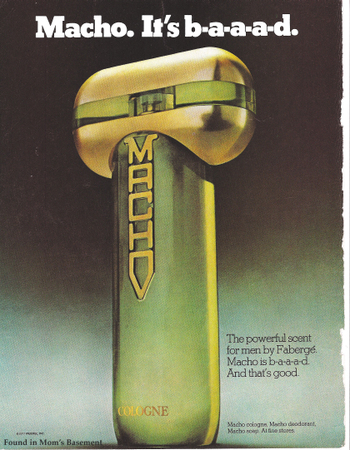 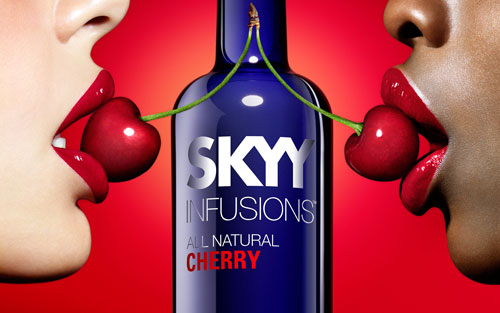 ?
?
?
Commercial Propaganda
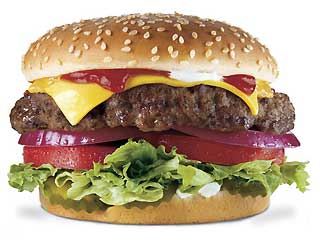 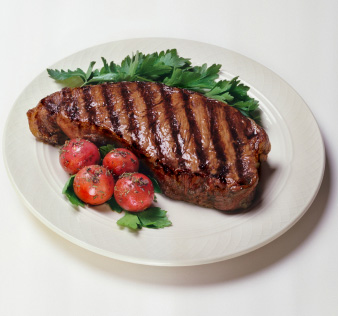 Commercial Propaganda
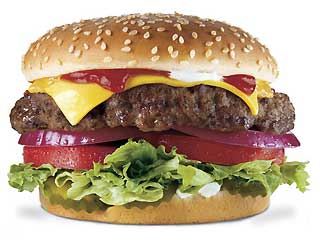 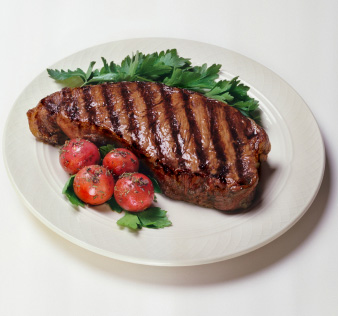 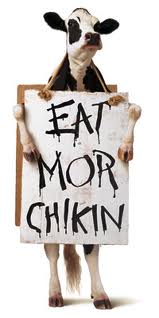 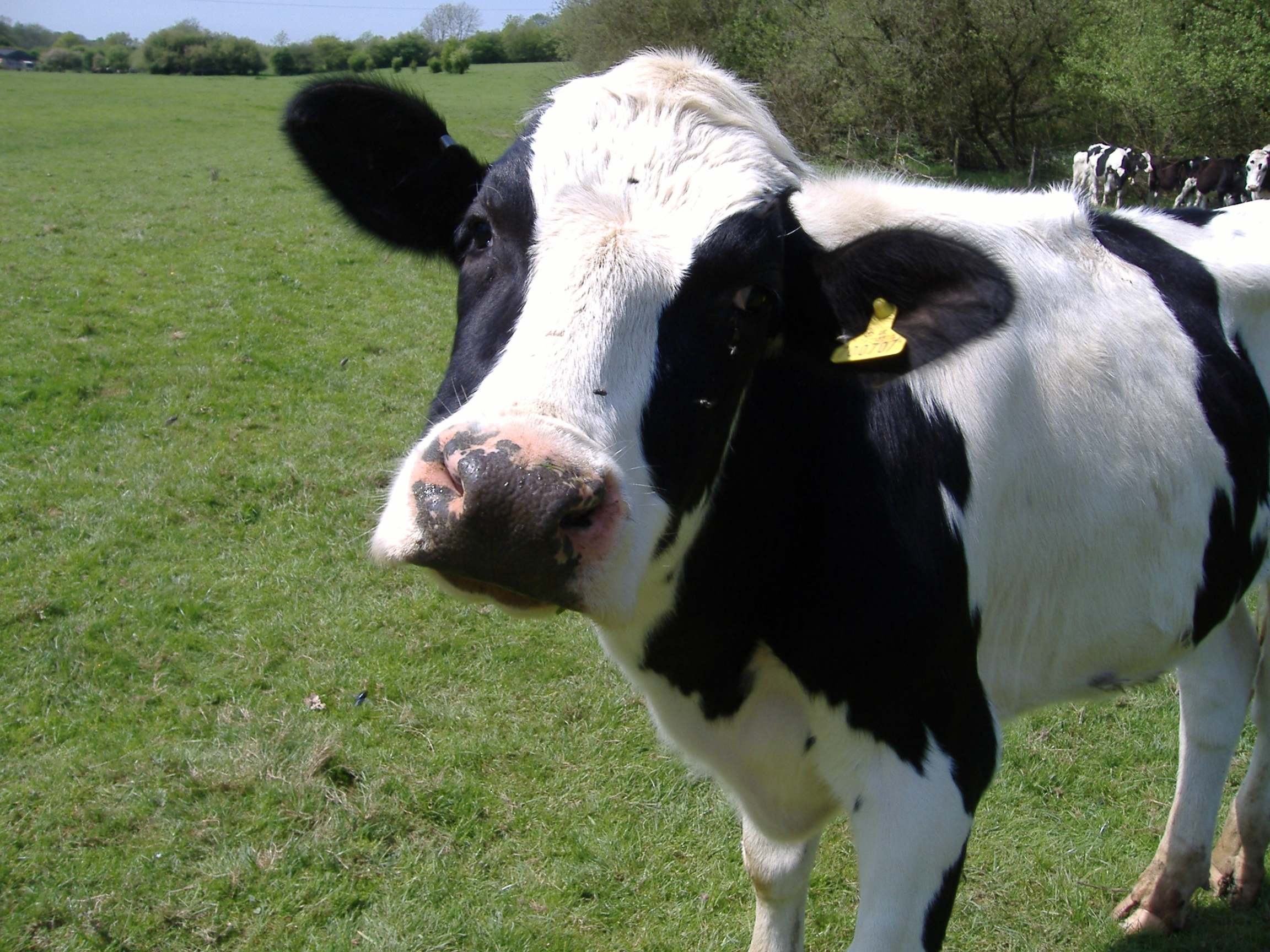 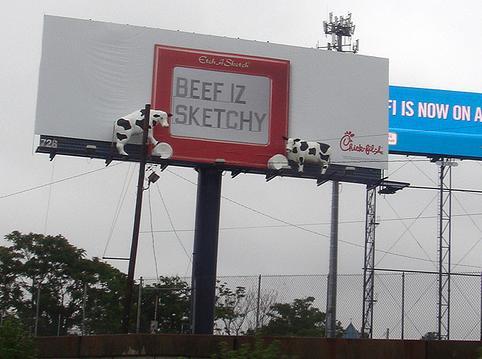 International Propaganda
How to Design (Historical) Propaganda
Be Bold
Simple Shapes
Simple Color Palettes (at least one primary color)
High Contrast
Be Dynamic
Energetic
Diagonal Compositions
Fuse Ideas
Merge Fear into the Message
Merge Desire into the Message
Spanish Propaganda
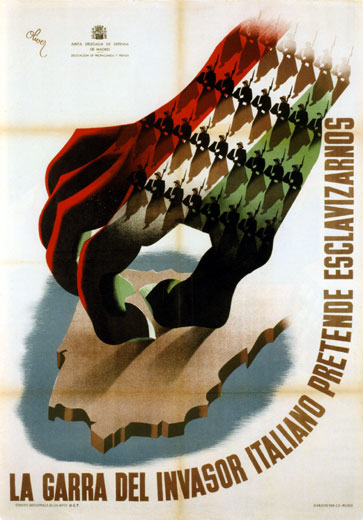 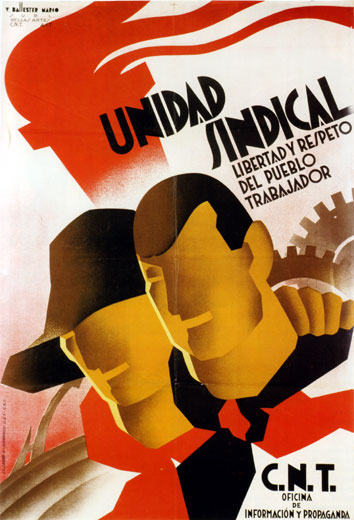 s
Spanish Propaganda
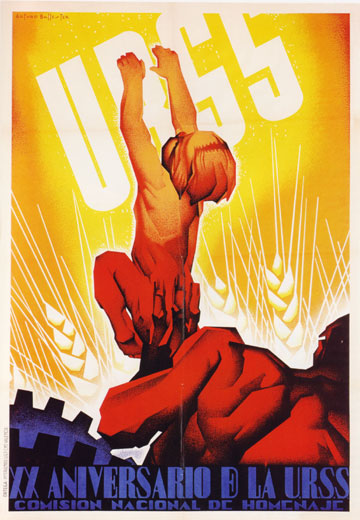 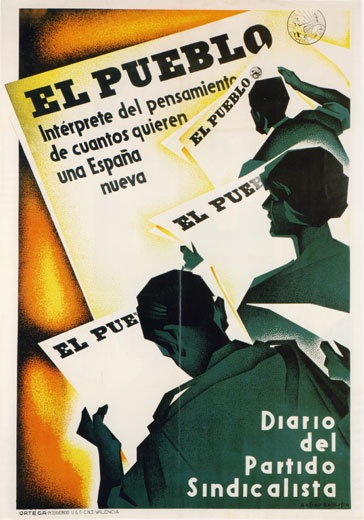 s
German Propaganda
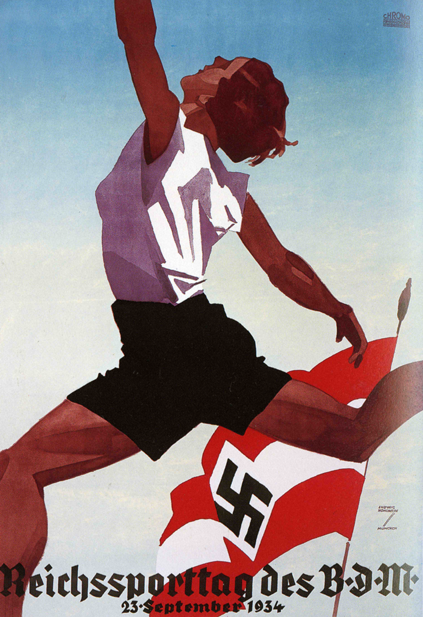 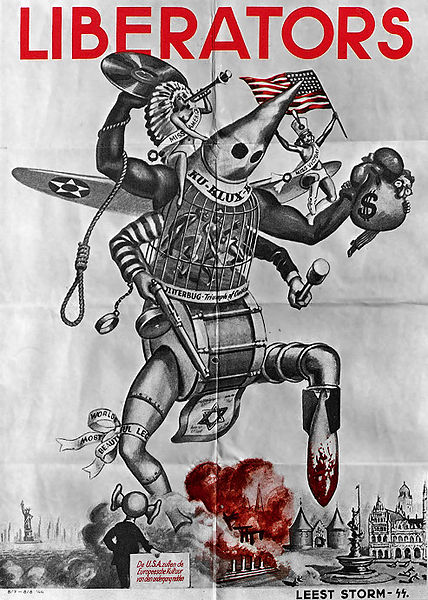 s
Israeli Propaganda
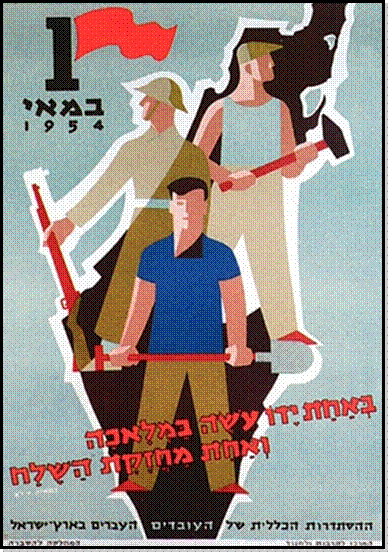 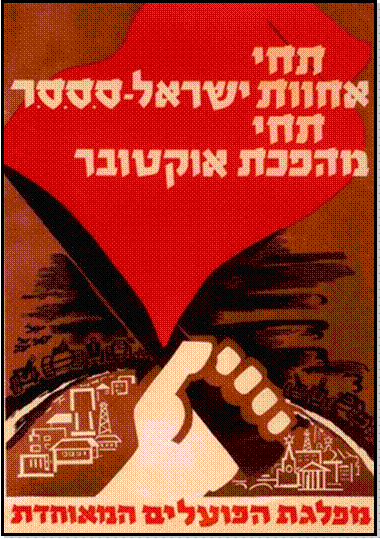 s
British Propaganda
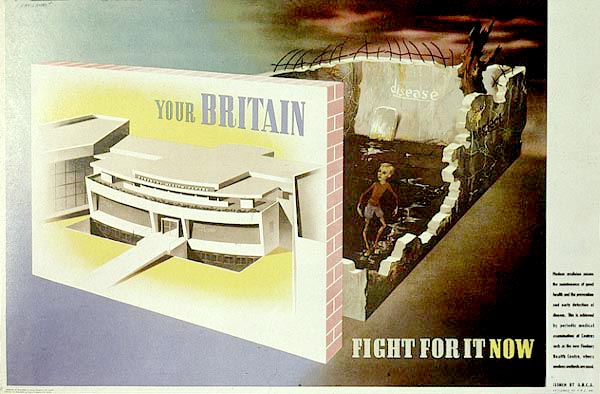 s
Russian Propaganda
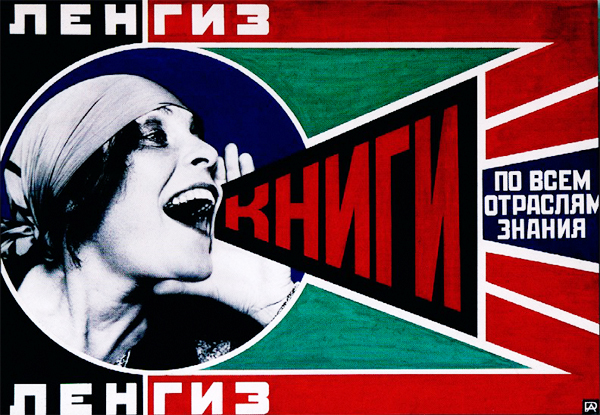 s
Russian Propaganda
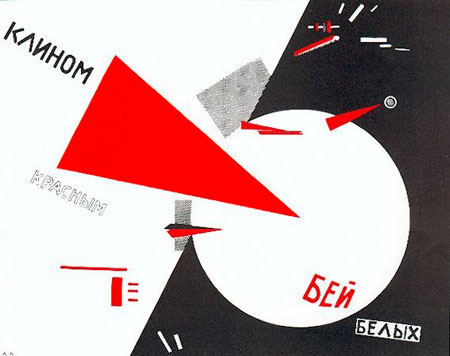 Russian Propaganda
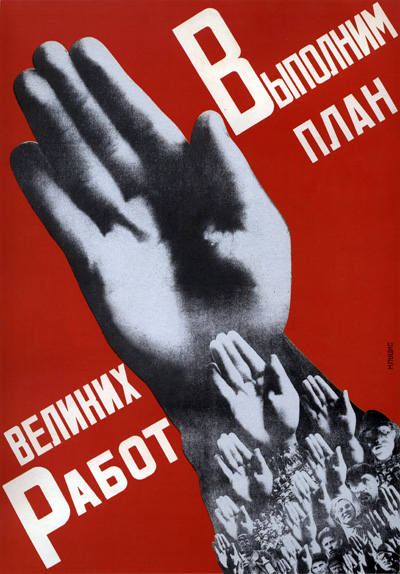 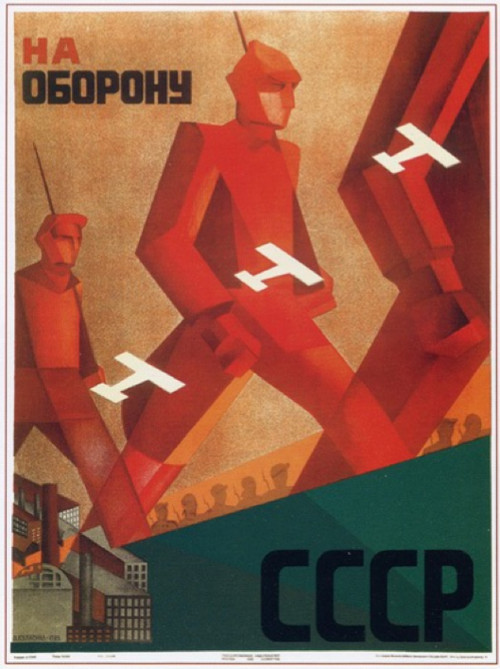 s
North Korean Propaganda
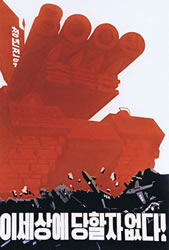 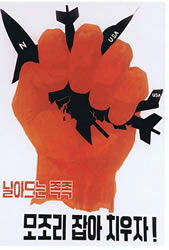 s
North Korean Propaganda
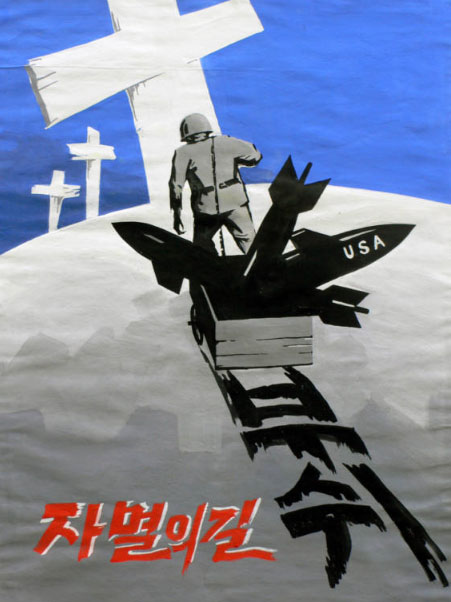 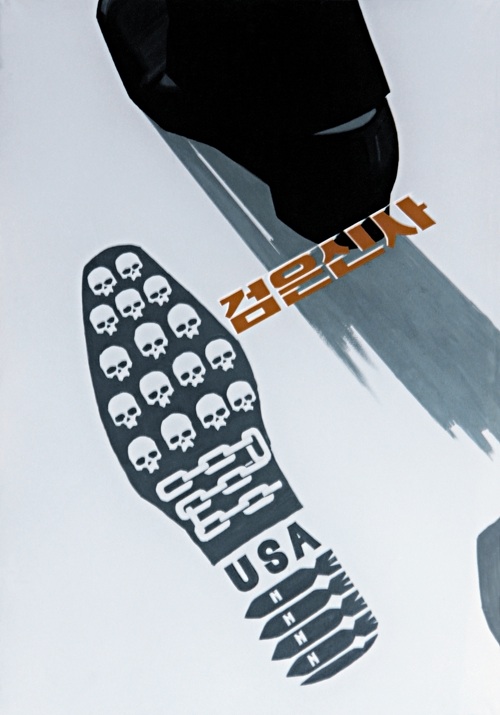 s
North Korean Propaganda
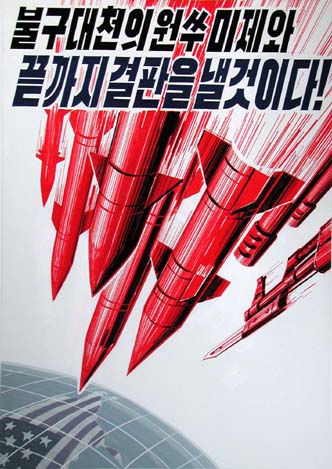 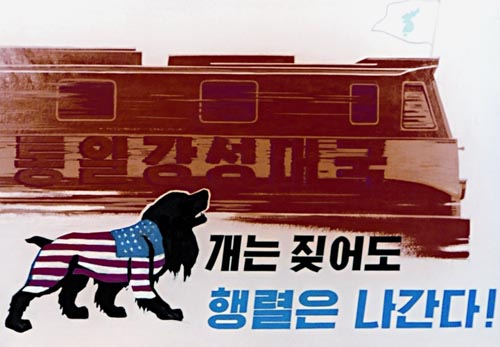 s
Chinese Propaganda
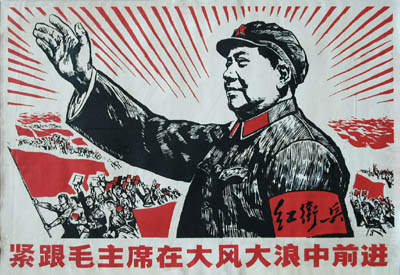 s
Chinese Propaganda
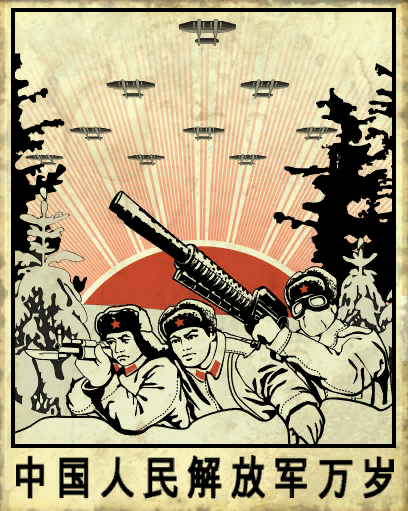 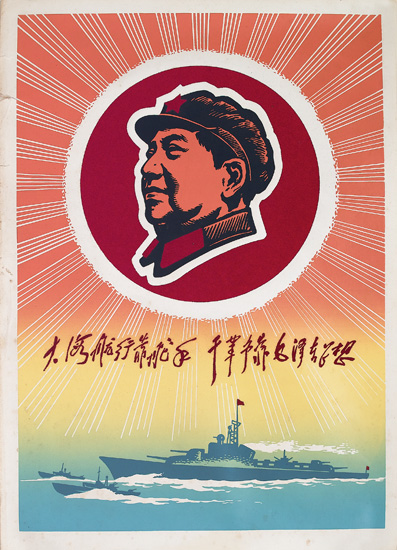 s
Norwegian Propaganda
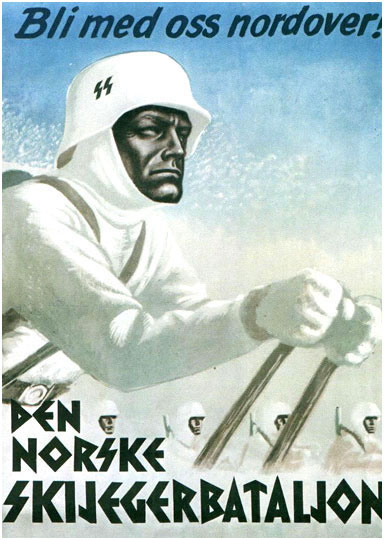 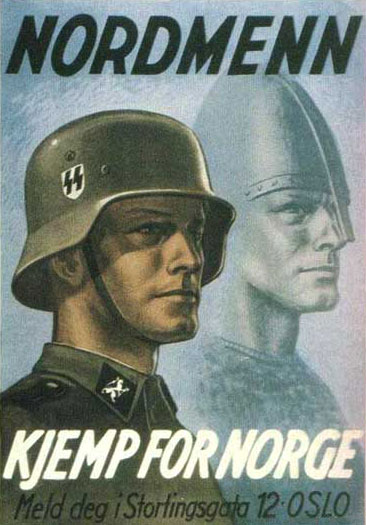 s
French Propaganda
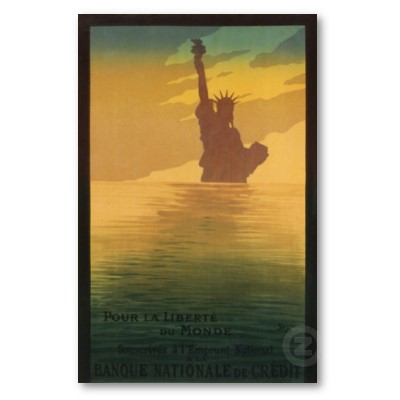 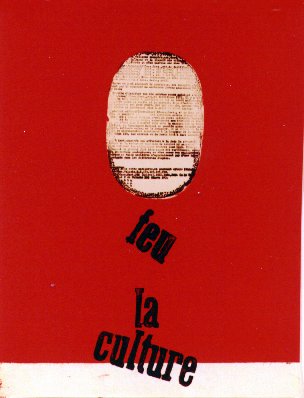 s
Canadian Propaganda
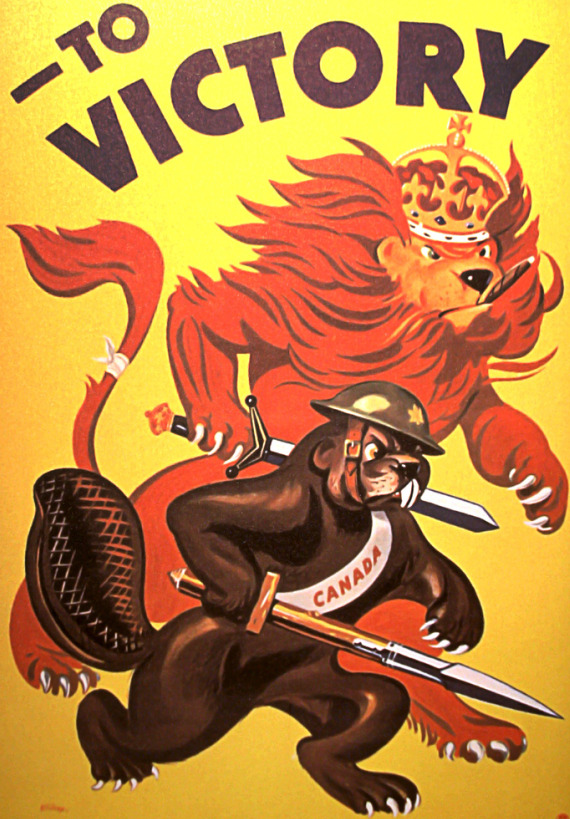 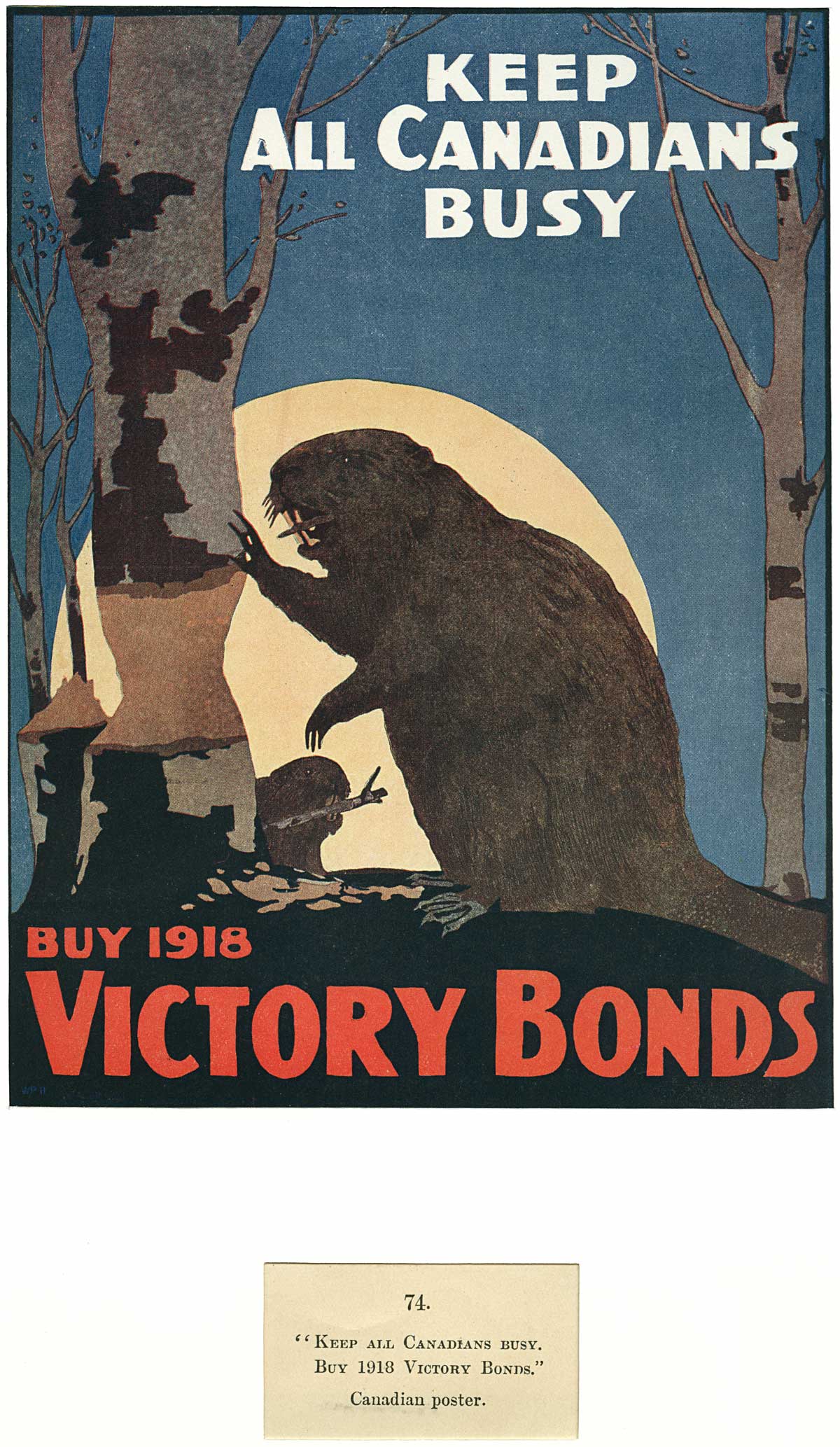 s
Serbian Propaganda
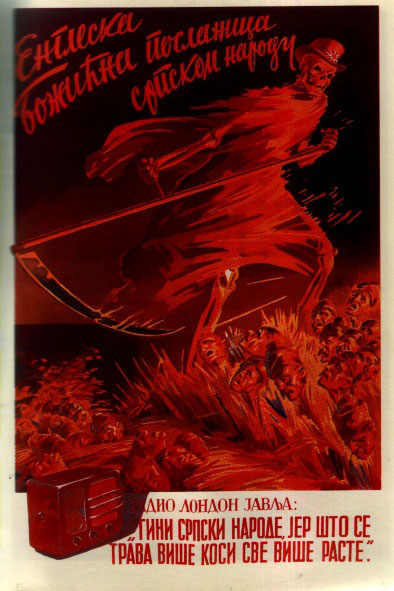 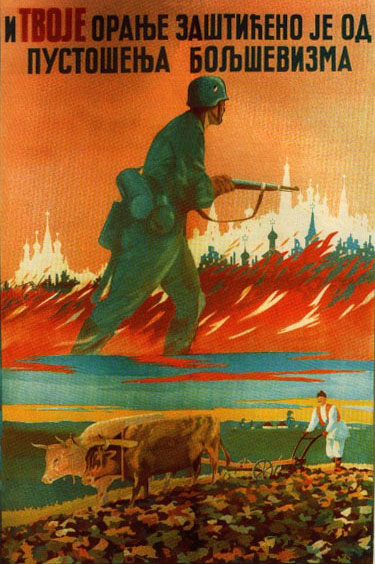 s
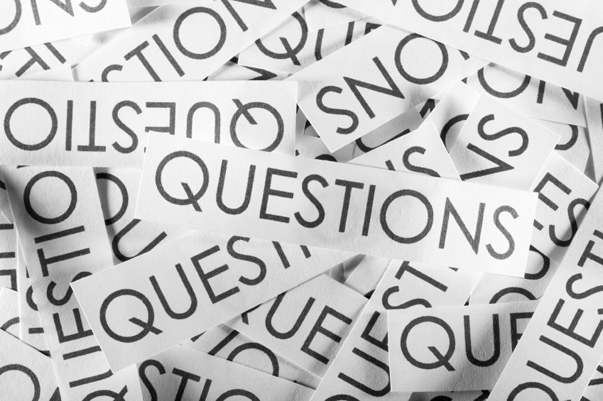